Carbon Dioxide
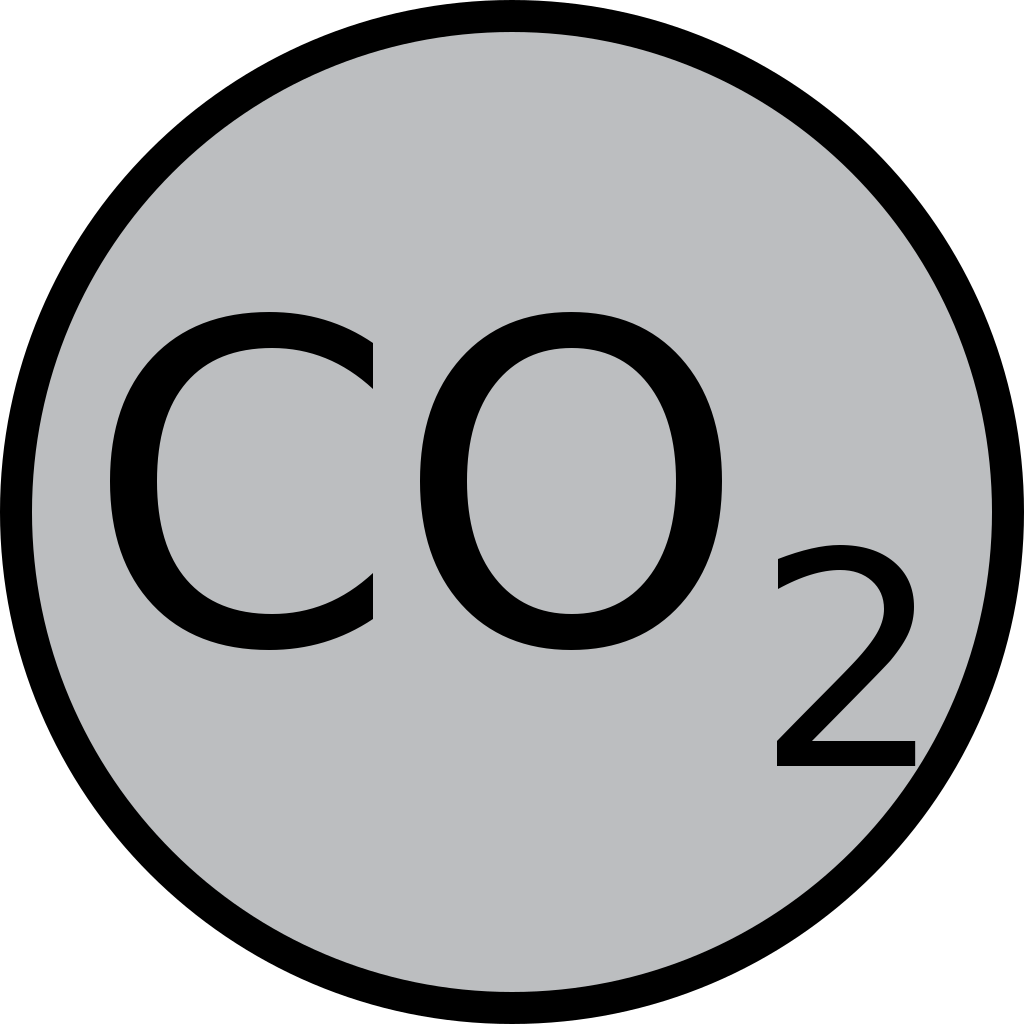 Processing of Carbon Dioxide
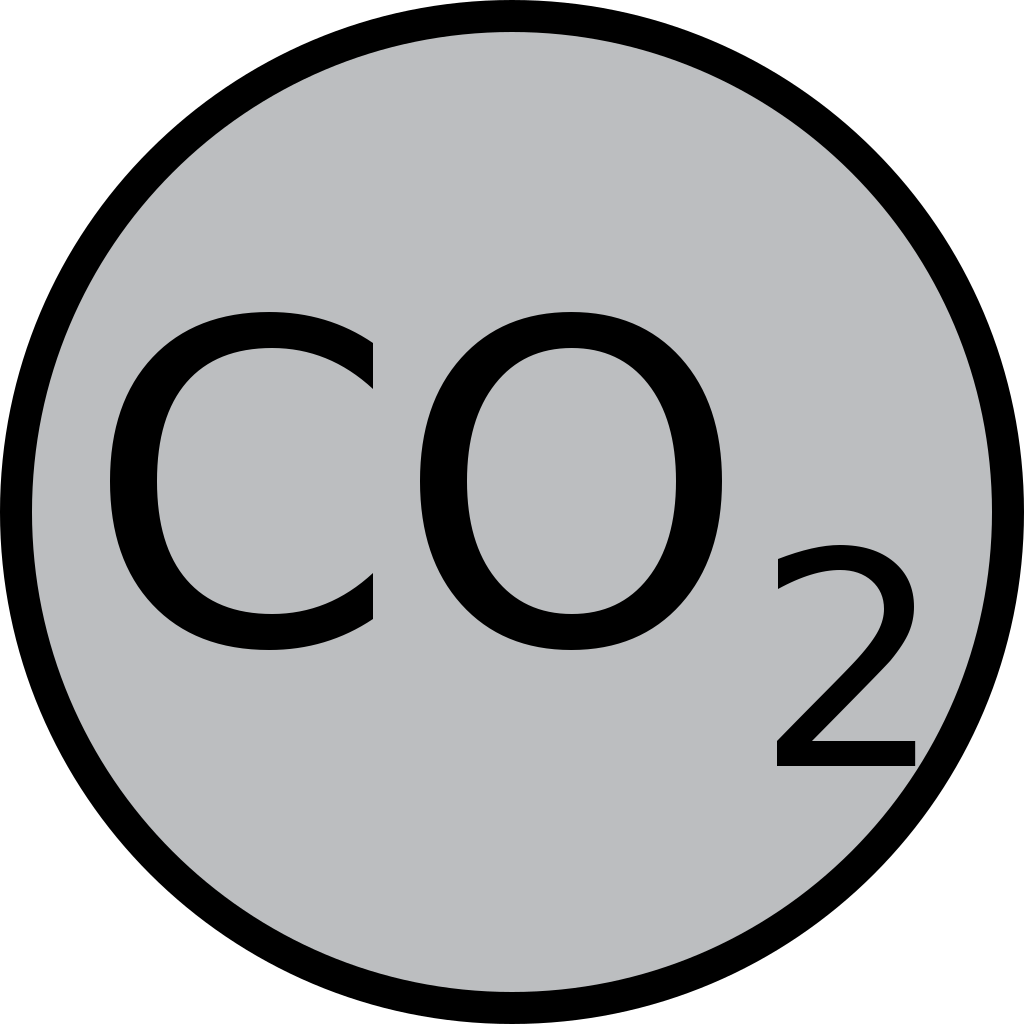 Contents
Carbon Dioxide
Properties 
Dry Ice 
Sources of CO2
Introduction to Carbon Capture and Storage(CCS) 
CO2 Transportation
CO2 Capturing Technologies
CO2 Storing 
Advantages 
Disadvantages
Carbon Dioxide
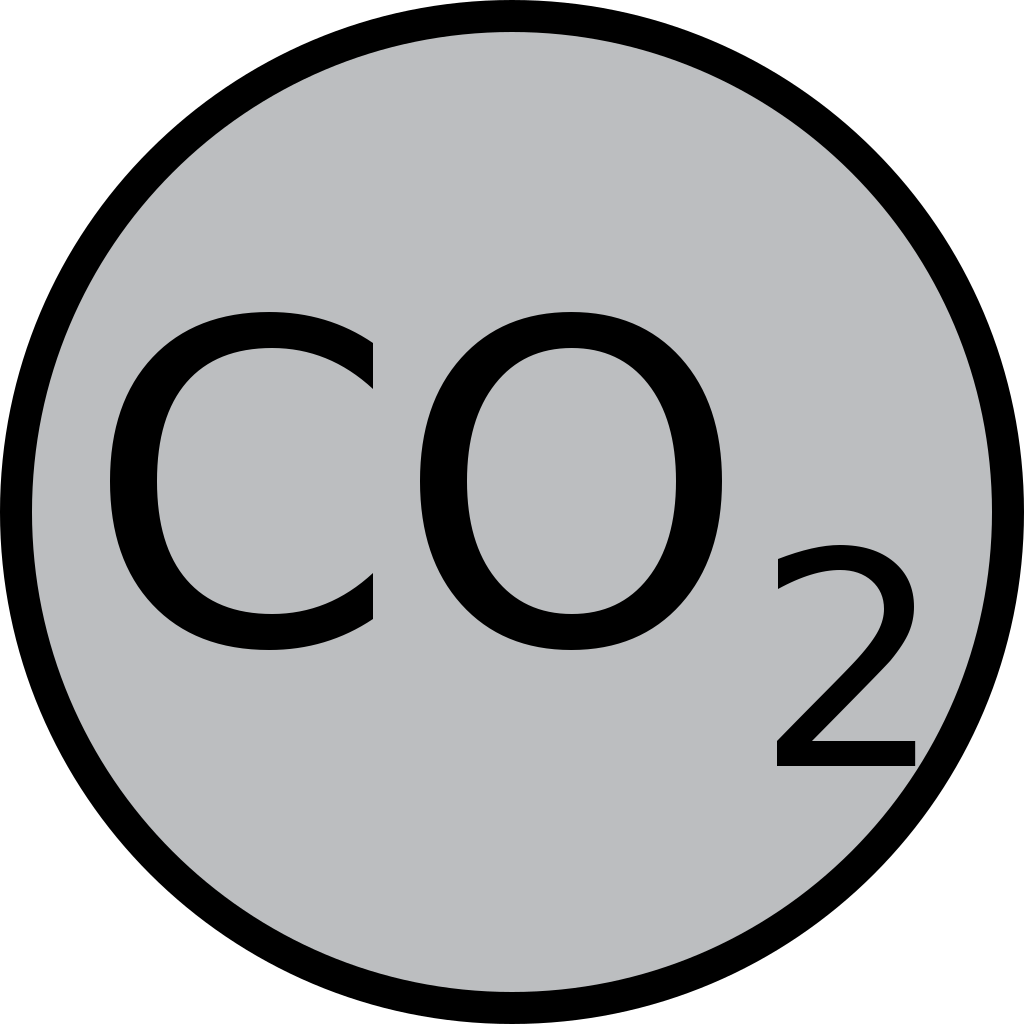 Carbon Dioxide is natural gas
It is present in air at very low level 0.03% by volume
It vital substance to plant kingdom for the process of photosynthesis 
Carbon Dioxide can exist in three forms: 
Gas 
Solid (dry ice)
Liquid (under certain pressure level)
C
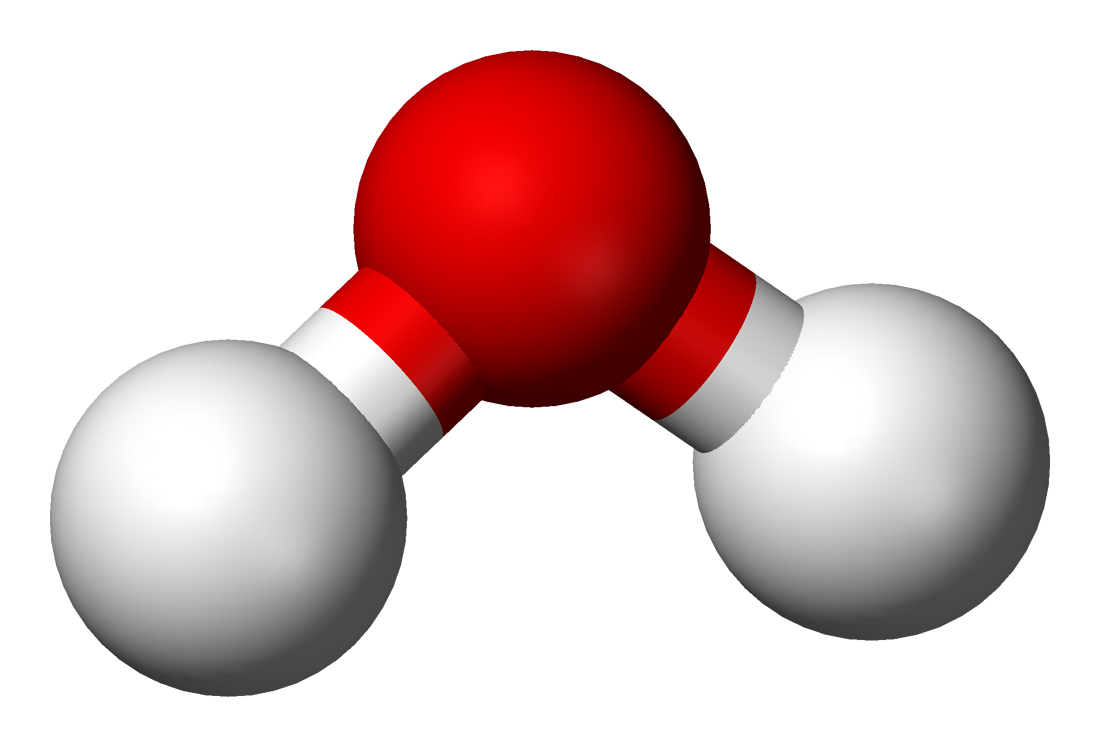 O
O
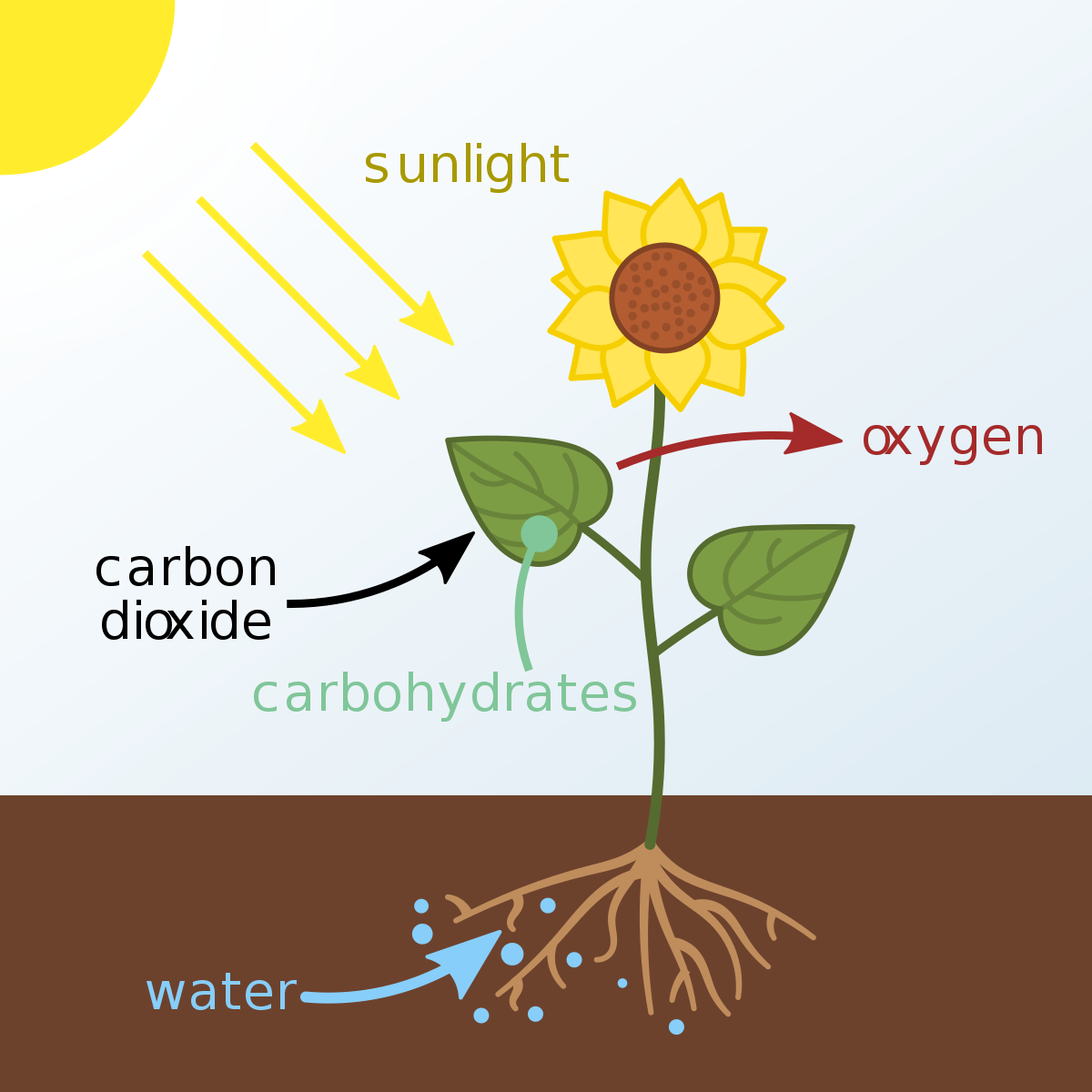 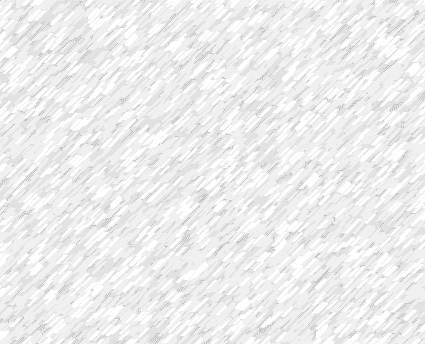 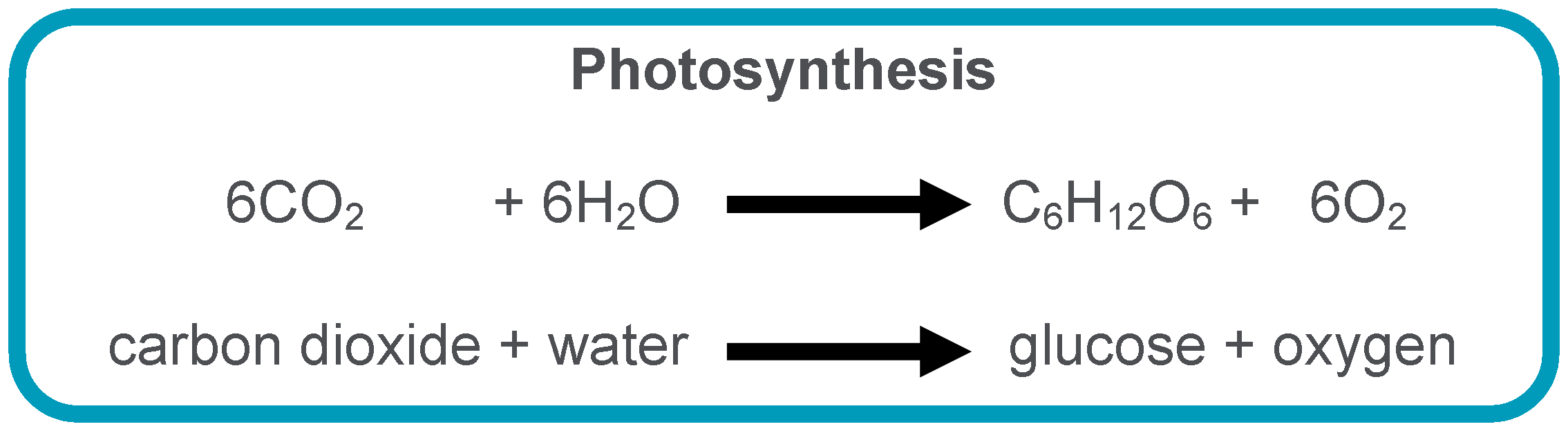 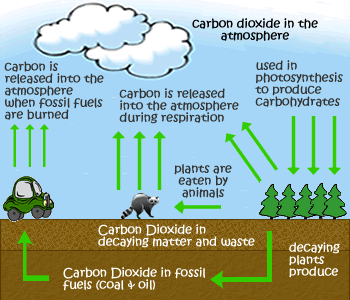 Properties
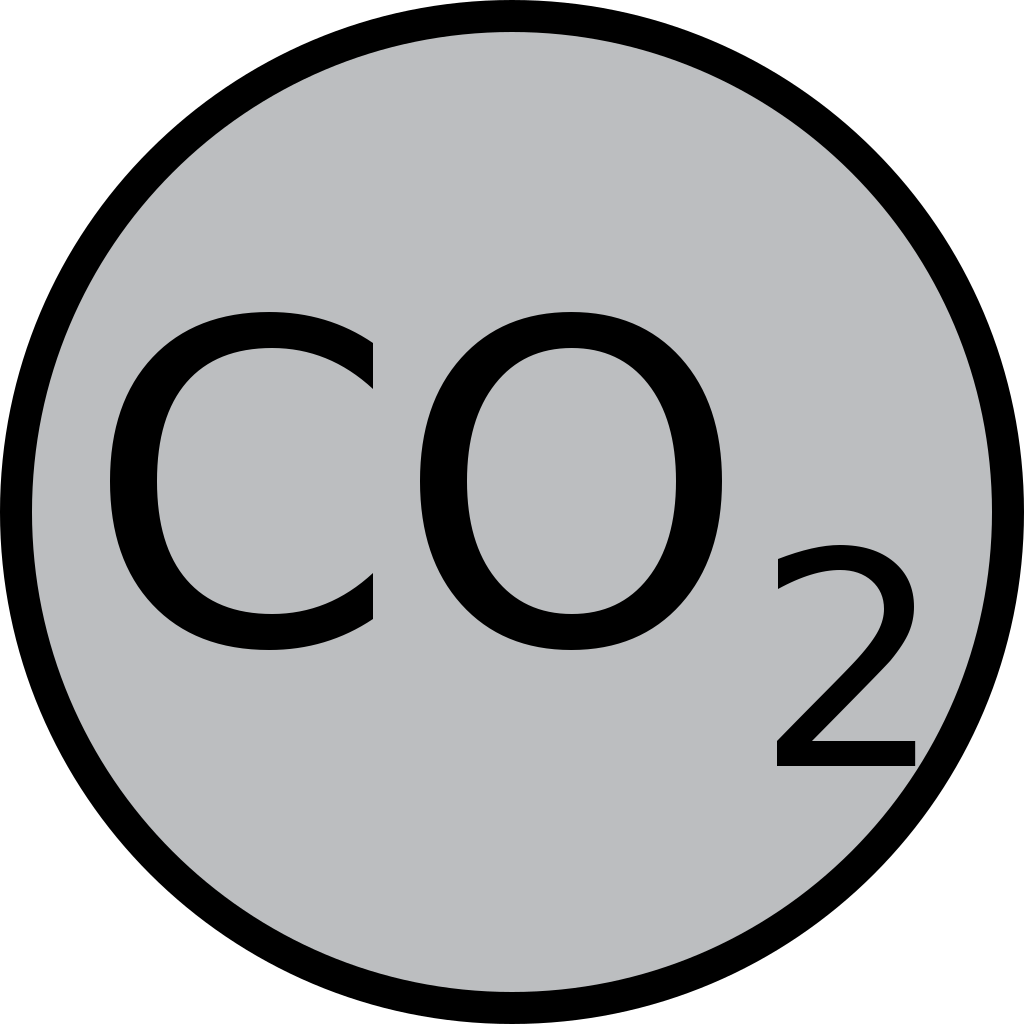 Non-toxic, colorless and odorless gas that does not impart any flavor to the beverage
Nonflammable and no fire hazards when handling
Soluble in water and dissolves easily in the beverages
Its solubility can be controlled by regulating the temperature and pressure 
In water , it forms a weak acid(carbonic acid) 
The carbonic acid can retard the growth of microorganisms
Carbonic acid easily releases Co2 gas to create effervescence
Dry Ice
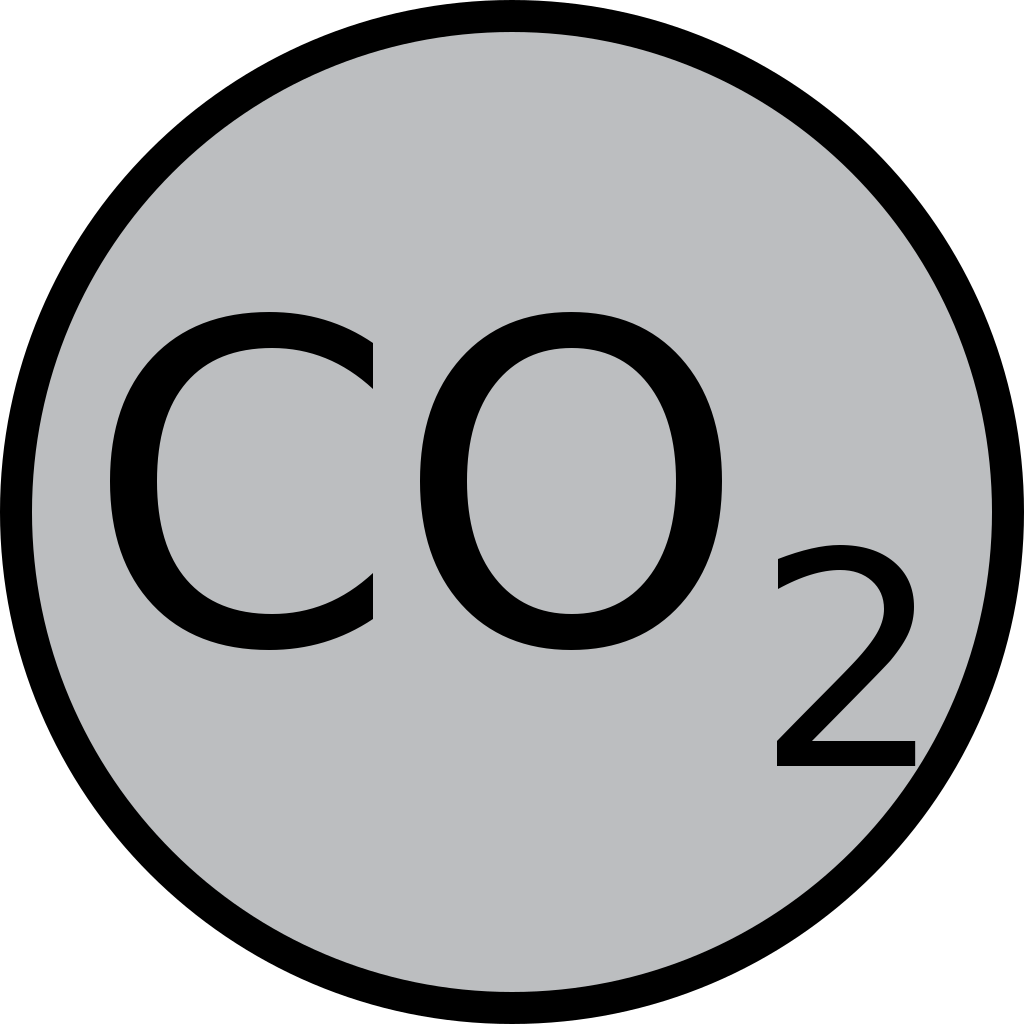 Dry ice is the solid form of carbon dioxide 
It is used primarily as a cooling agent 
Its temperature is lower than water ice 
It is useful for preserving frozen foods where mechanical cooling is unavailable
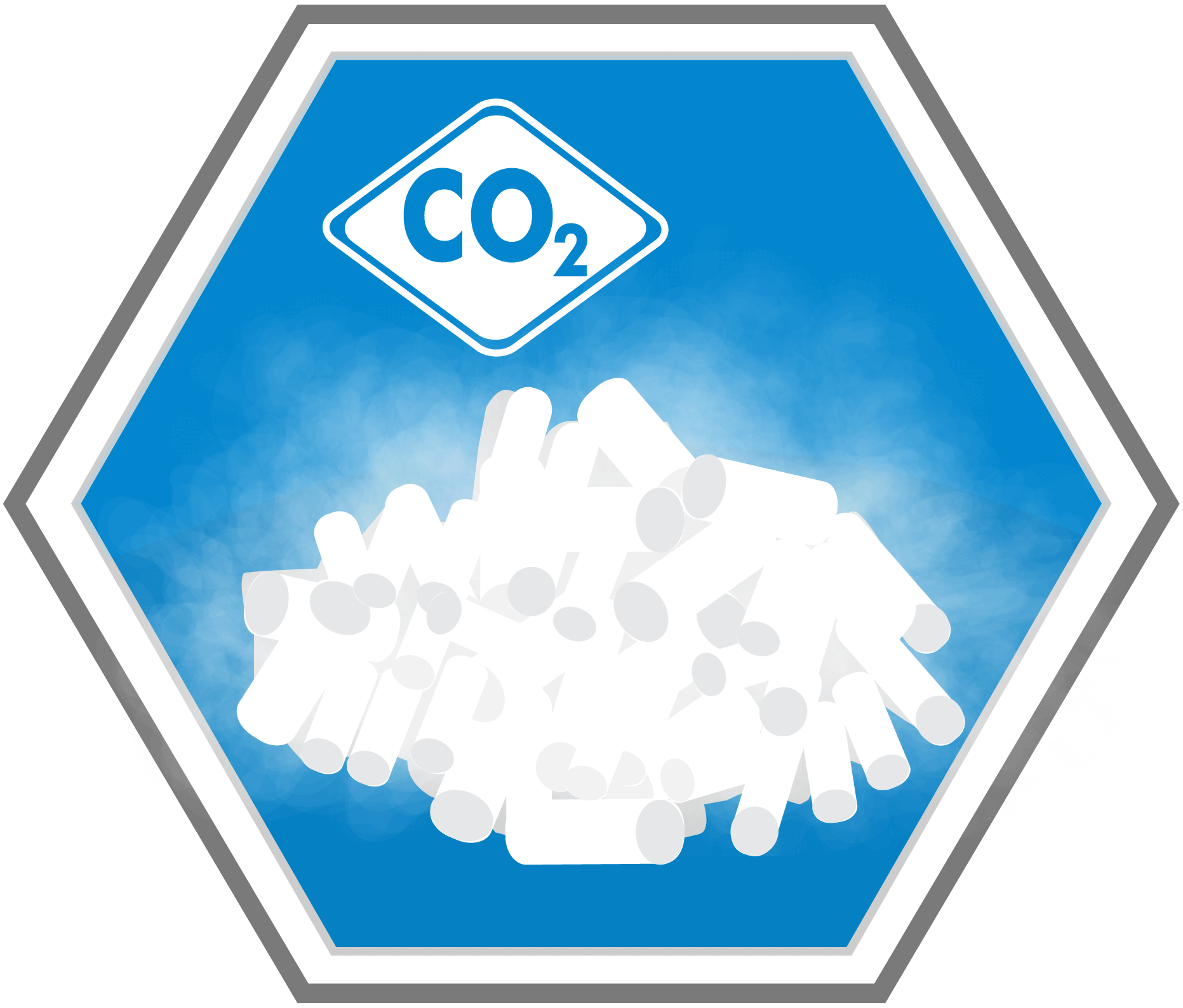 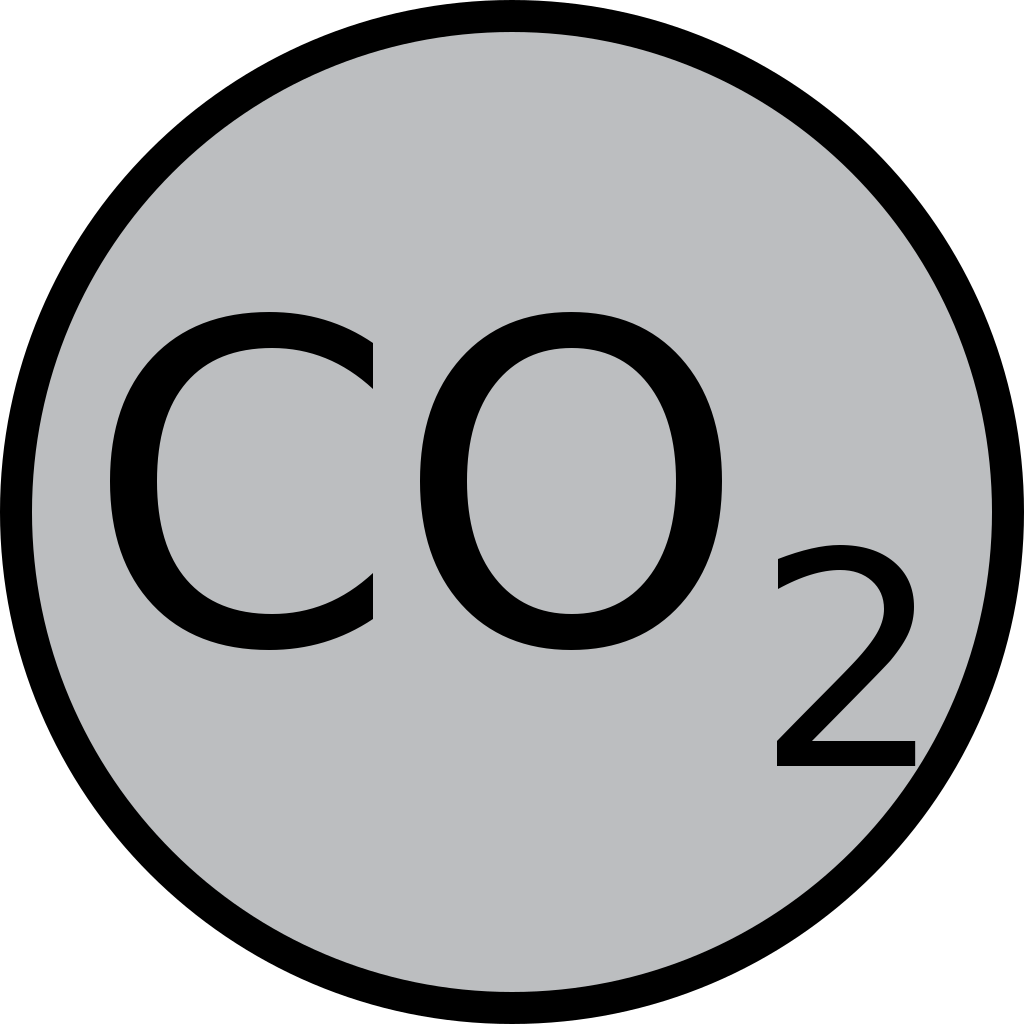 Sources of CO2
By burning of carbonaceous materials 
                    C + O2                  CO2 
 In the production of H2 by steam reforming of methane or other hydrocarbons, 16% pure Co2 is obtain
                    CH4 + 2H2O                   CO2 + 4H2
 In manufacture of alcohol (ethanol) by the fermentation process 99.9 % pure CO2 is obtained
                    C6H12O6                  C2H5OH + CO2 
 In calcinations of CaCo3 at 1000°C ,40% Co2 is obtained   
                      CaCo3                      CaO + Co2
CO2 Capturing & Storing process
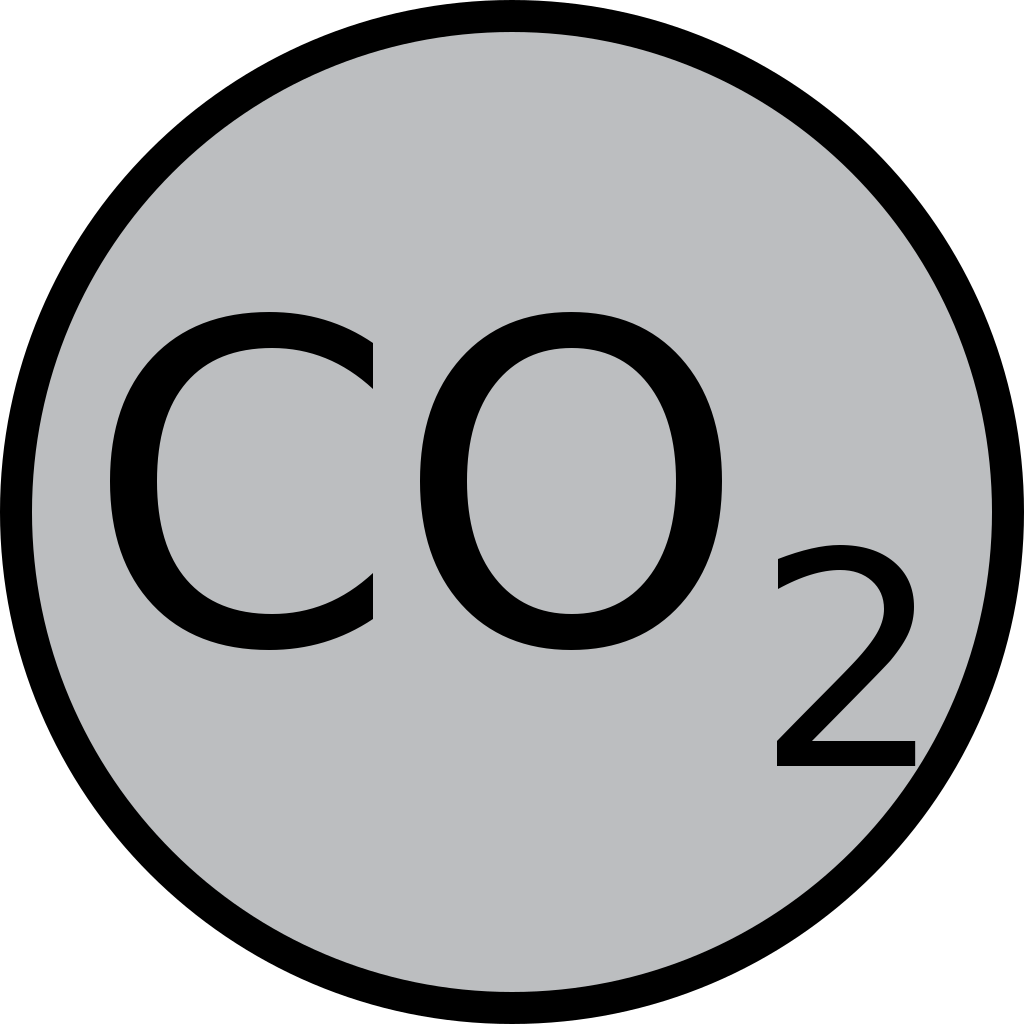 Carbon Capture & Storage Technology
“A Technology that can capture 90% of the Carbon Dioxide Emission and Prevent Co2 from entering the Atmosphere”
The CCS chain consist of three parts 
Capturing 
Transportation 
Storage
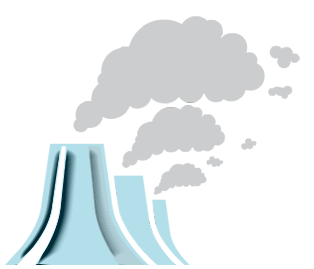 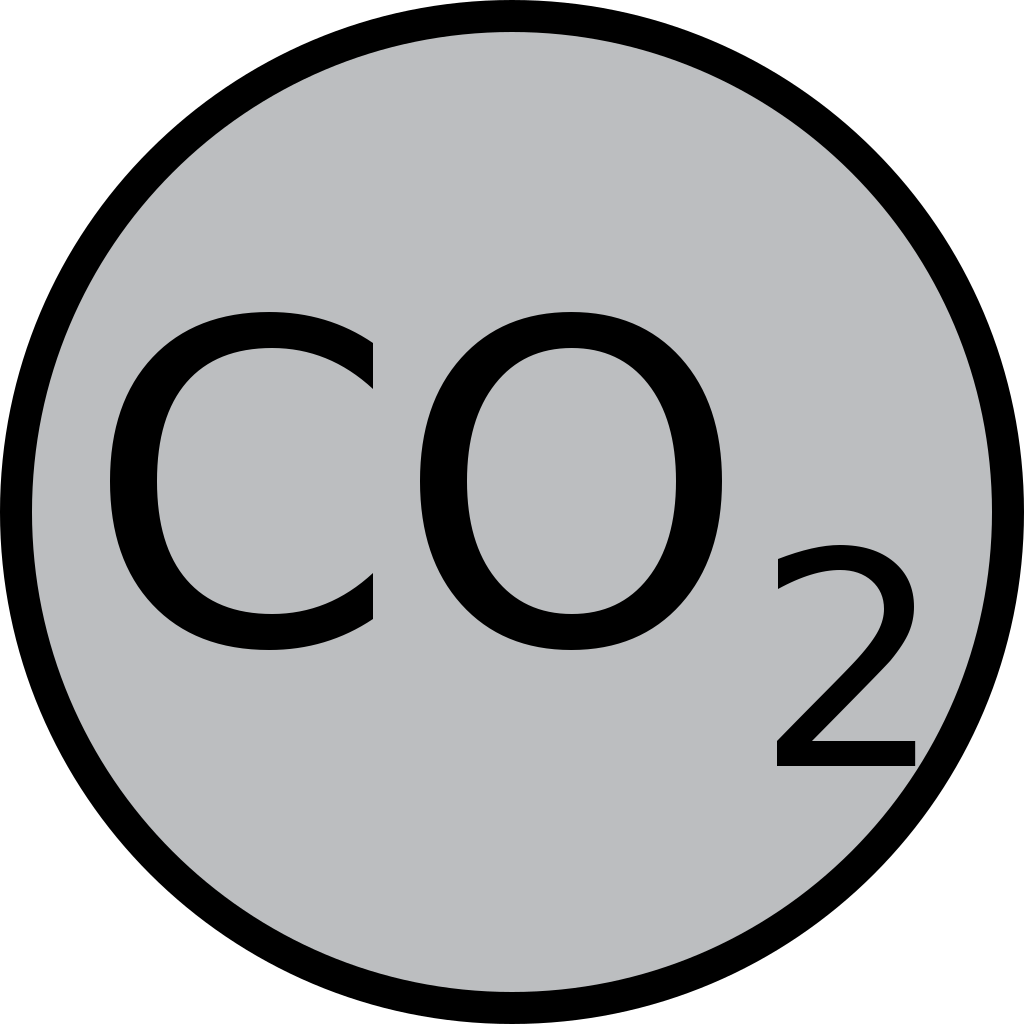 Capturing Carbon Dioxide
Capturing of Co2 by 
Pre Combustion Technology
Post Combustion Technology 
Oxy Fuel Process
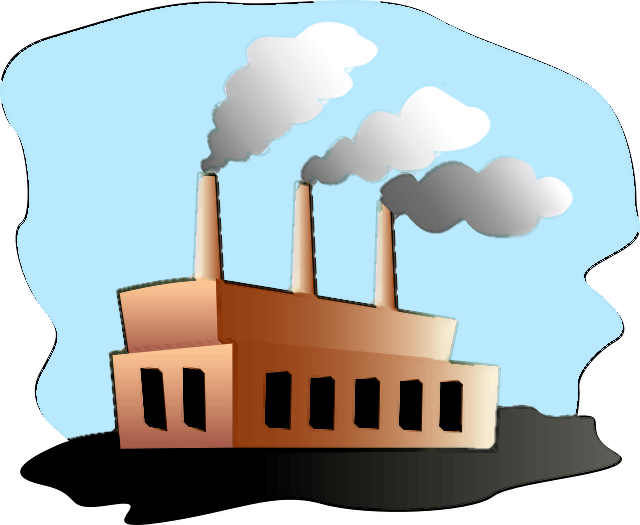 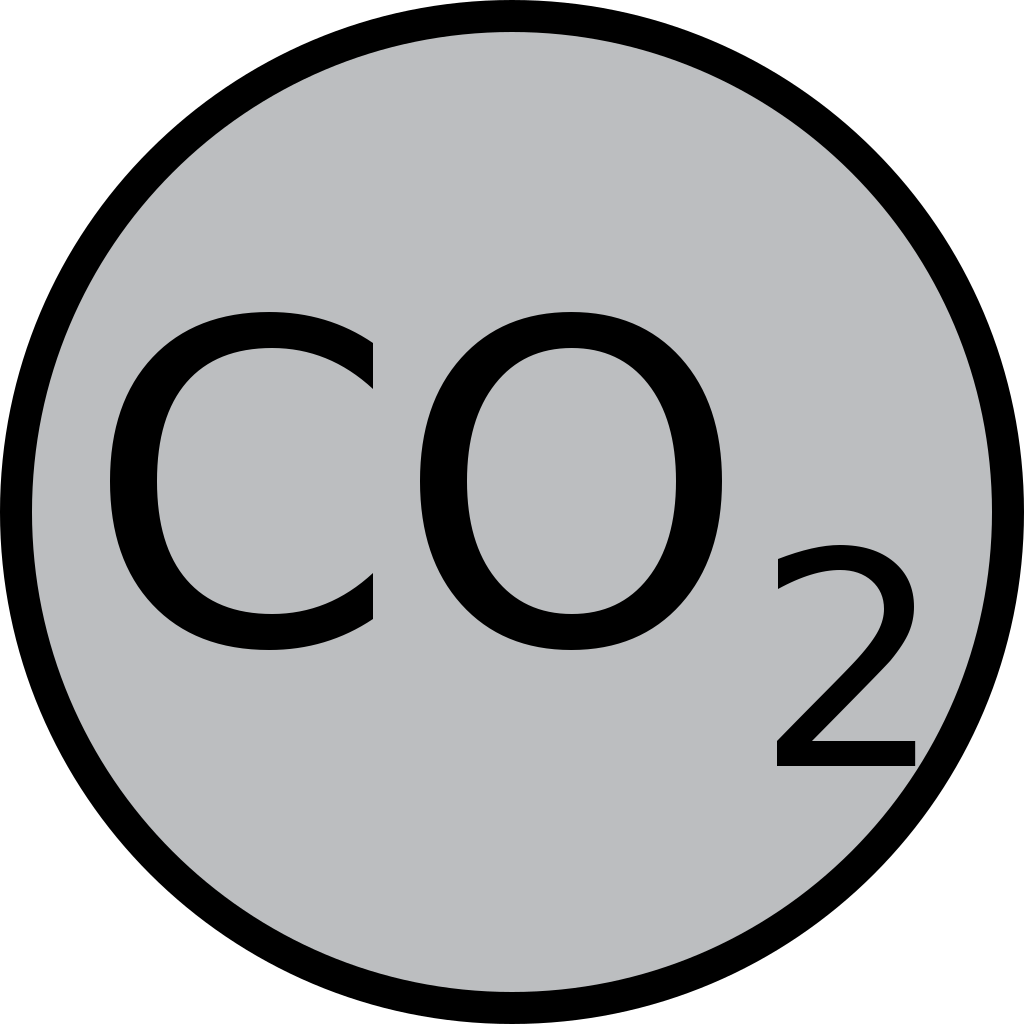 Pre Combustion Technology
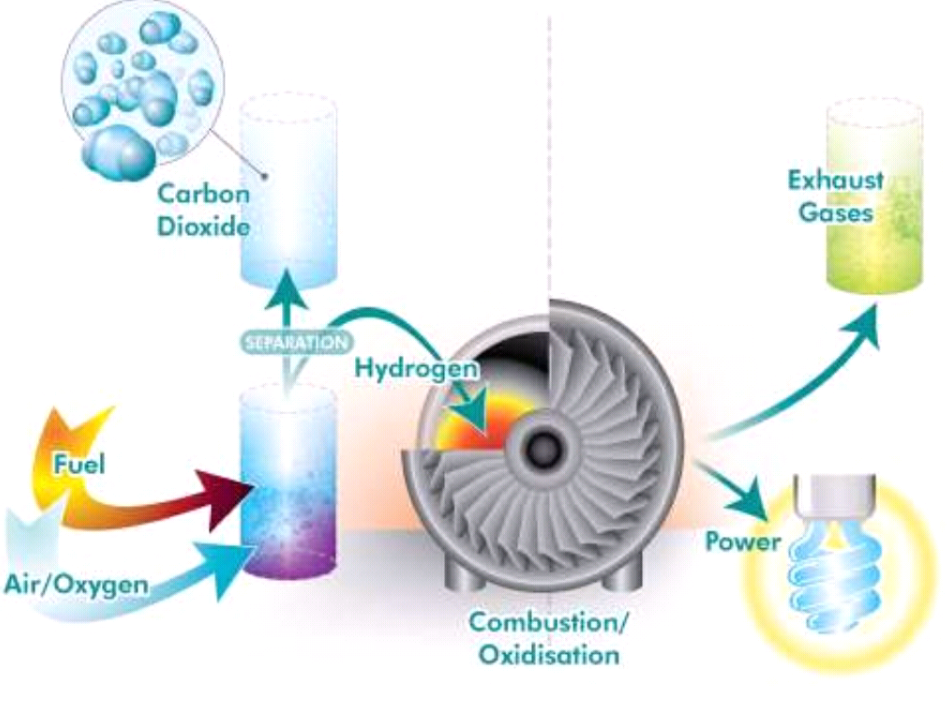 Removing CO2 before combustion 
By Gasifying the coal through the reaction with oxygen(O2) 
It is possible to obtain a mixture of mostly CO2 & H2
CO2 is captured and H2  is use as fuel
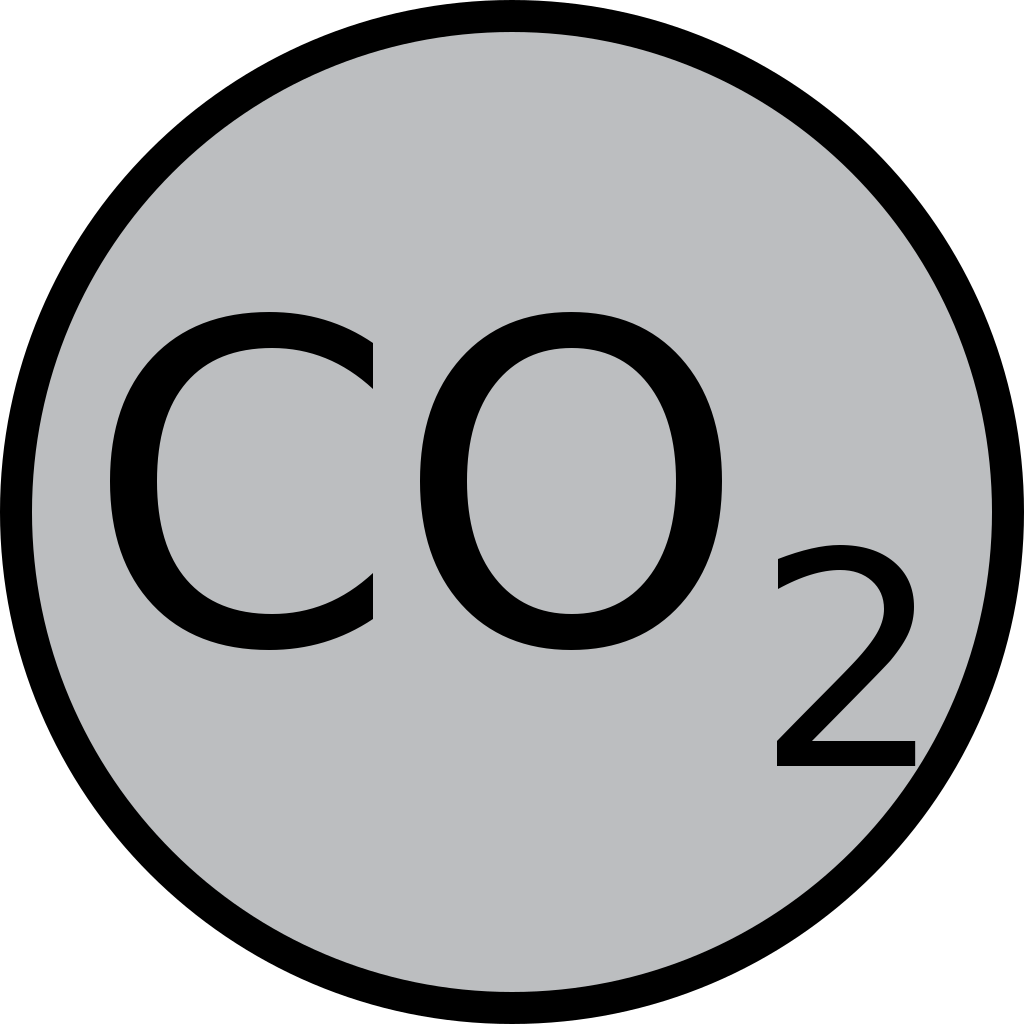 Post Combustion Technology
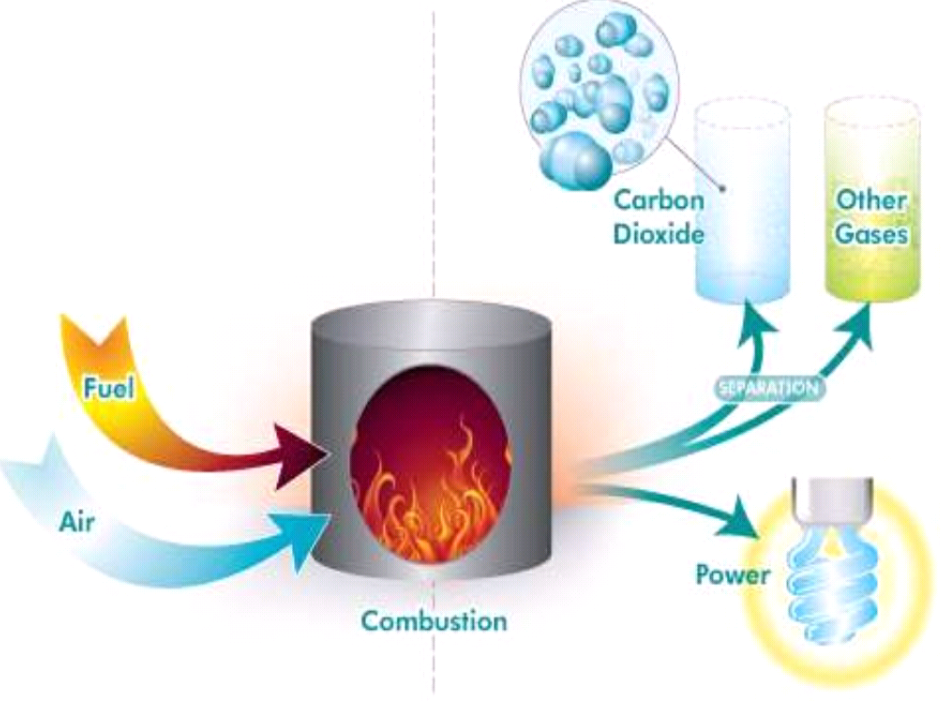 Removing CO2 after combustion 
Applicable to fossil fuel burning power plants that release fuel gas 
Reacting the fuel gas with chemicals that absorb CO2 and then heat the chemicals to release CO2
Fuel Gas “Mixture of Nitrogen , water vapor , 15% CO2
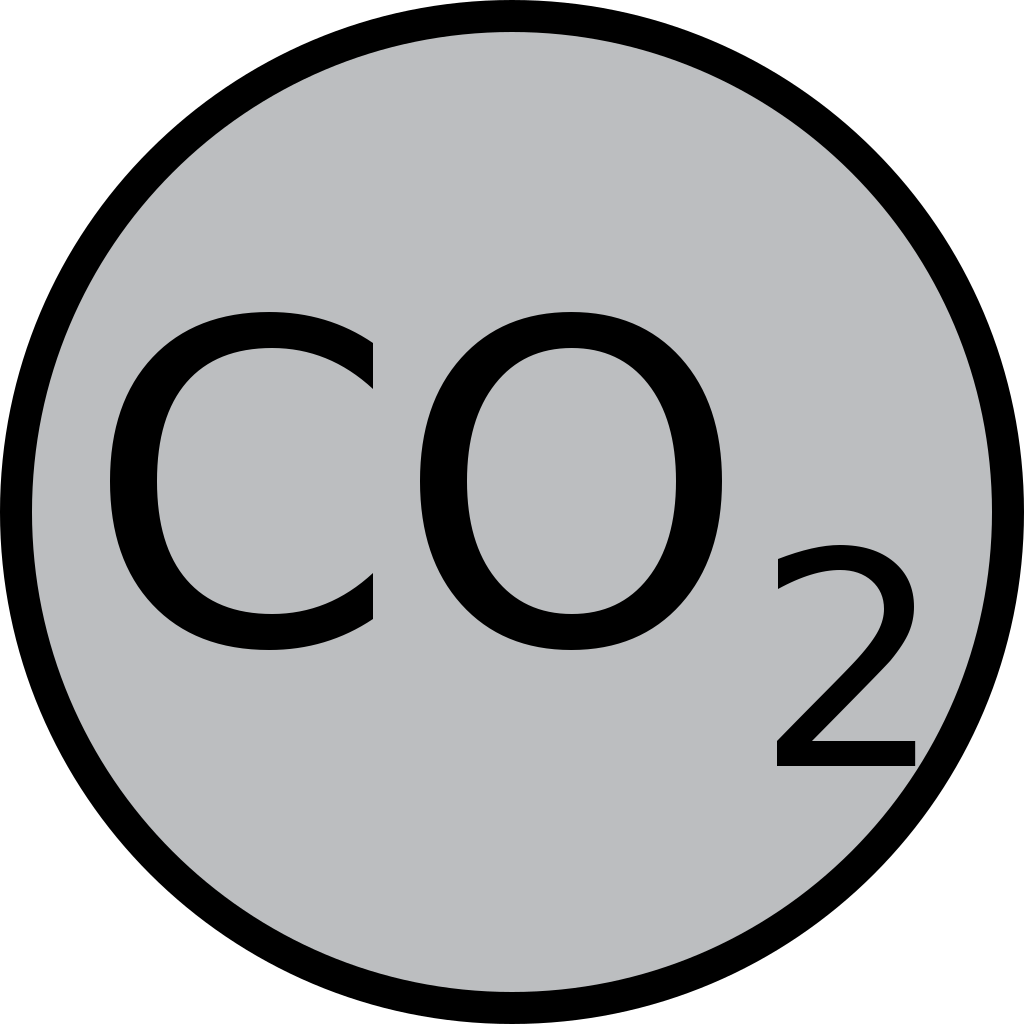 Oxy Fuel Process
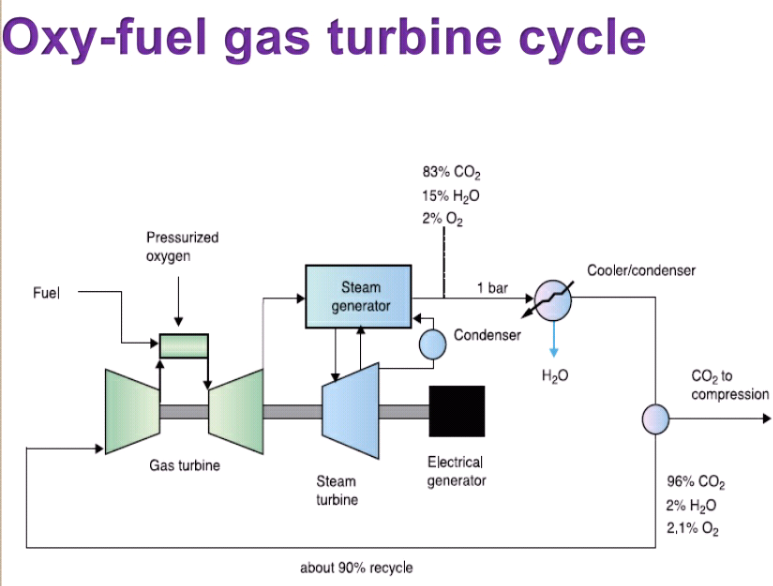 The Fuel is burnt in oxygen(O2) instead of air 
The resultant  flue gas is condensed through cooling
Resultant is an pure CO2 stream
Overview of CO2 Capture
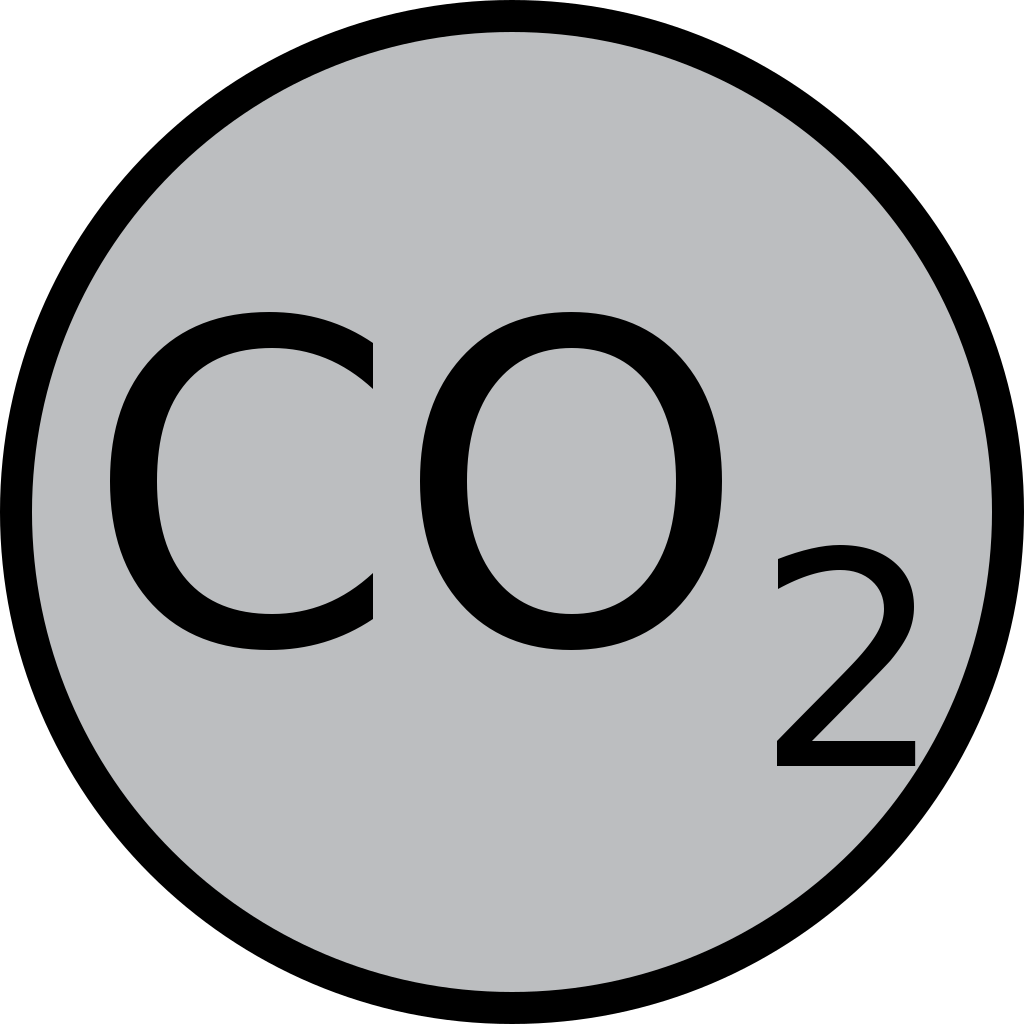 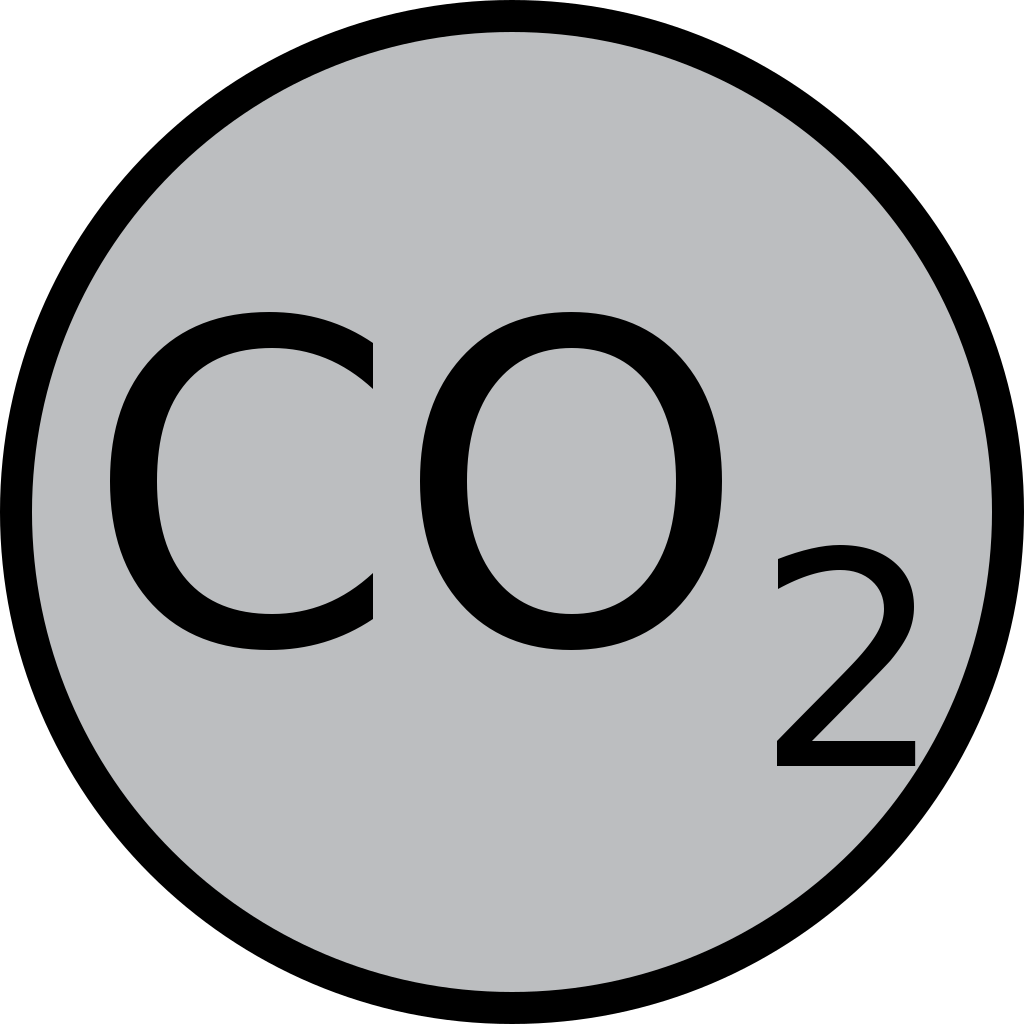 Transport of CO2
CO2 is transported in three states:
Gas 
Liquid 
Solid 
Transportation system used: 
Pipeline Transportation system
Marine Transportation system
Pipeline Transportation system
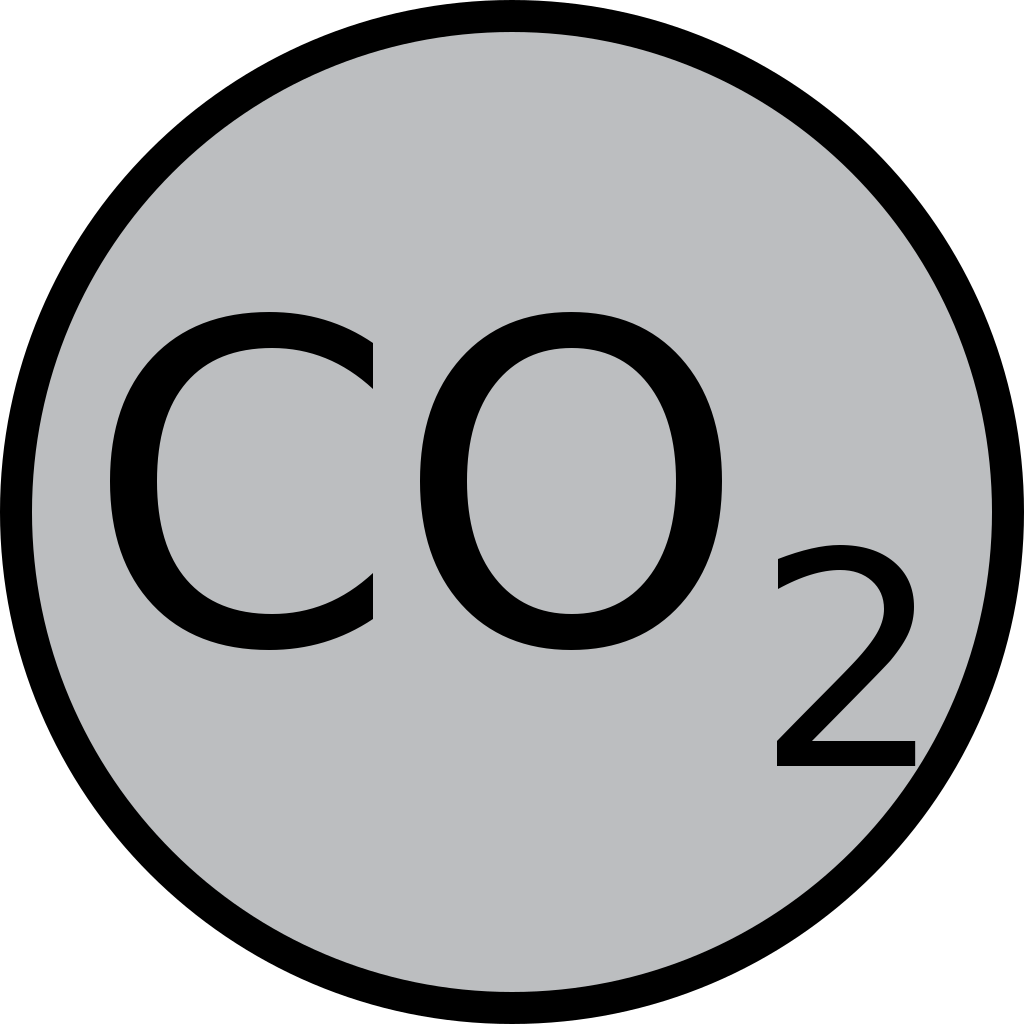 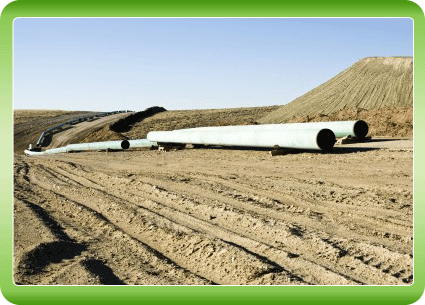 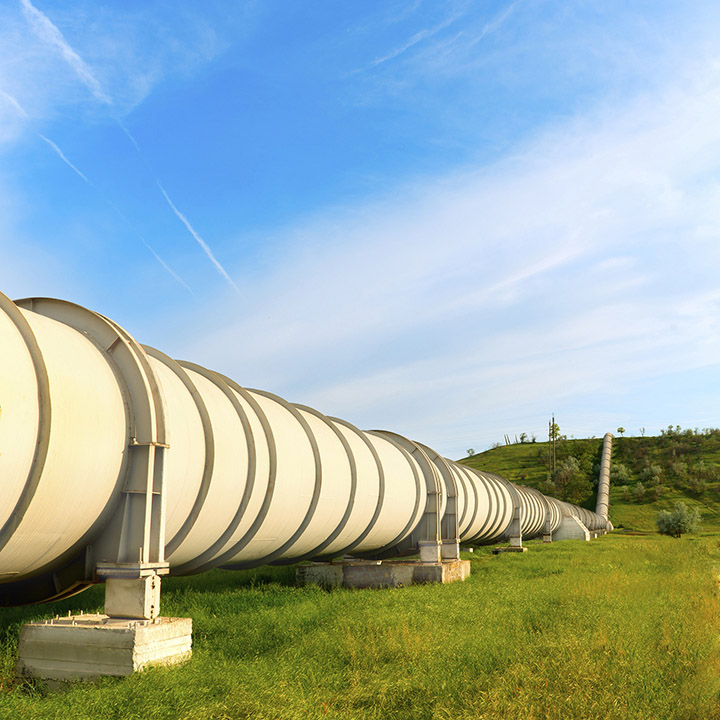 Marine Transportation system
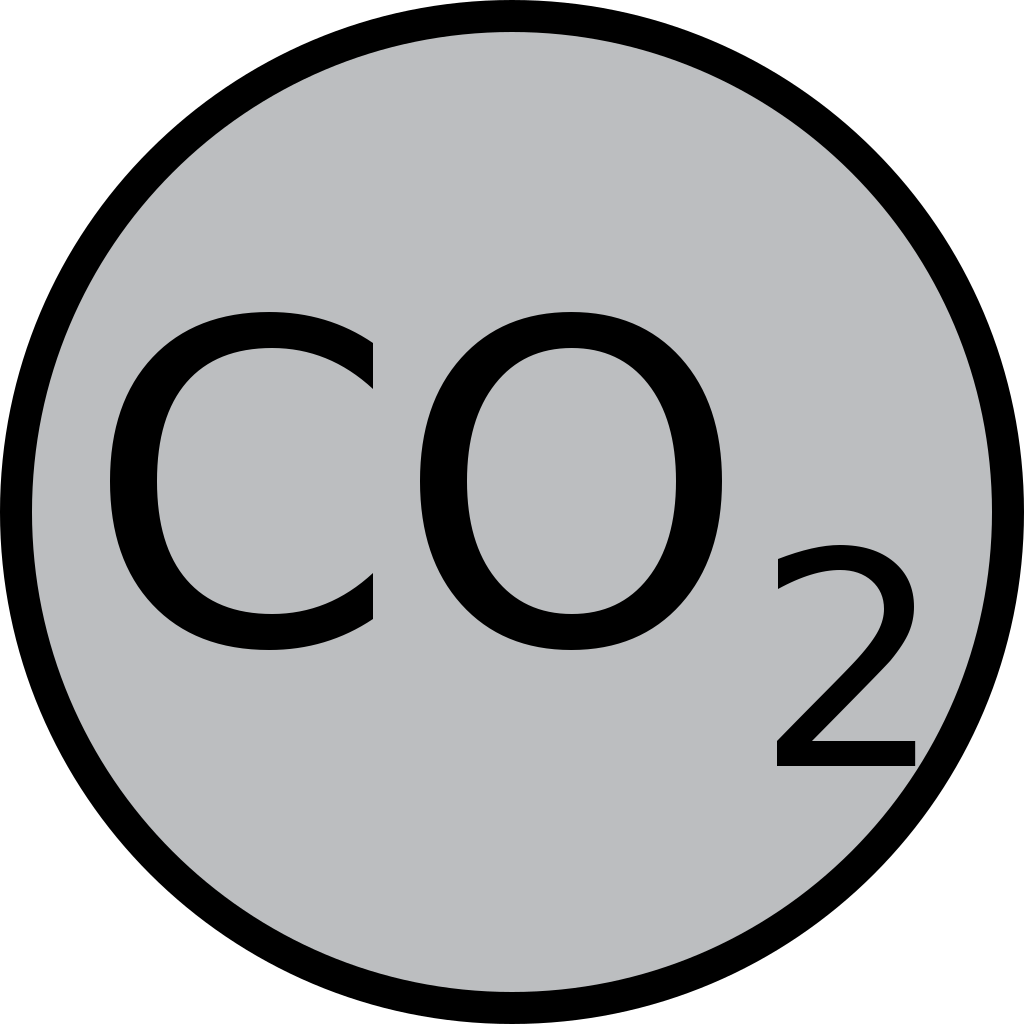 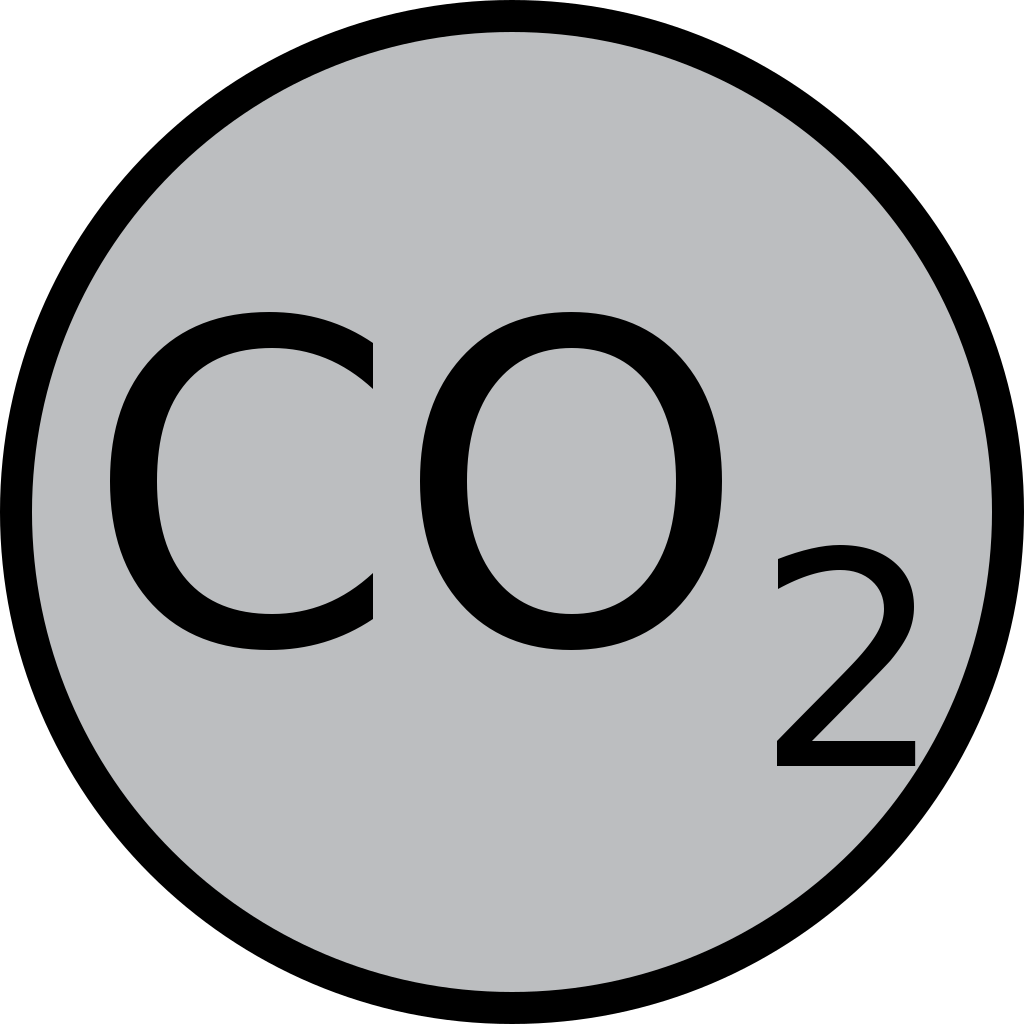 Storage options
Geological storage 
Oceanic storage 
Mineral storage
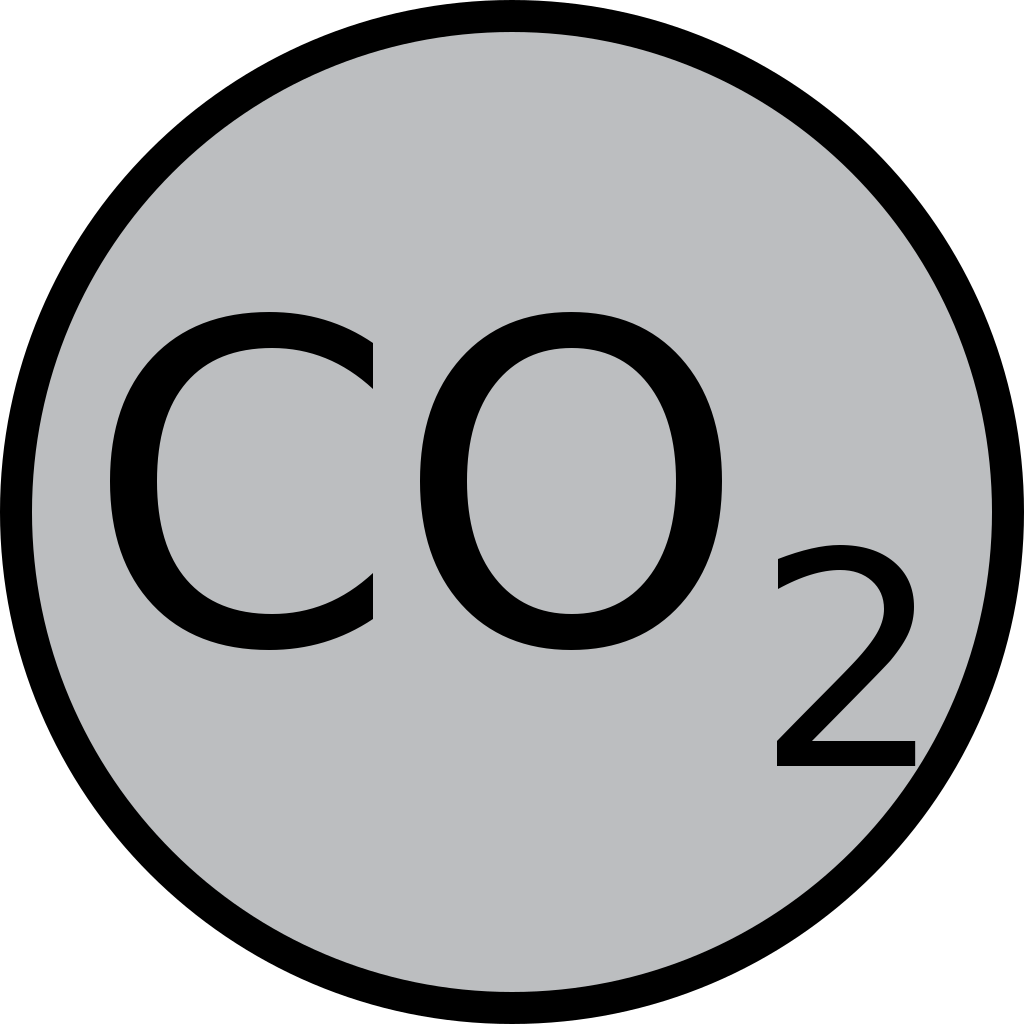 Geological storage
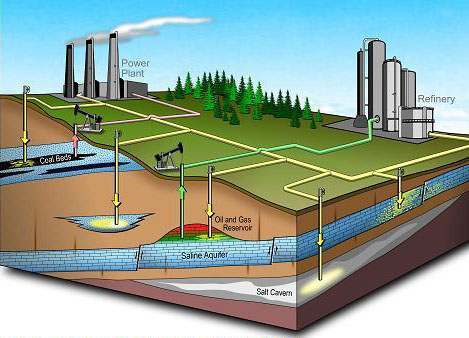 Storing carbon dioxide under earth's surface is called geo-sequestration
Injecting CO2 into: 
Underground geological formations
Oil fields
Saline formations
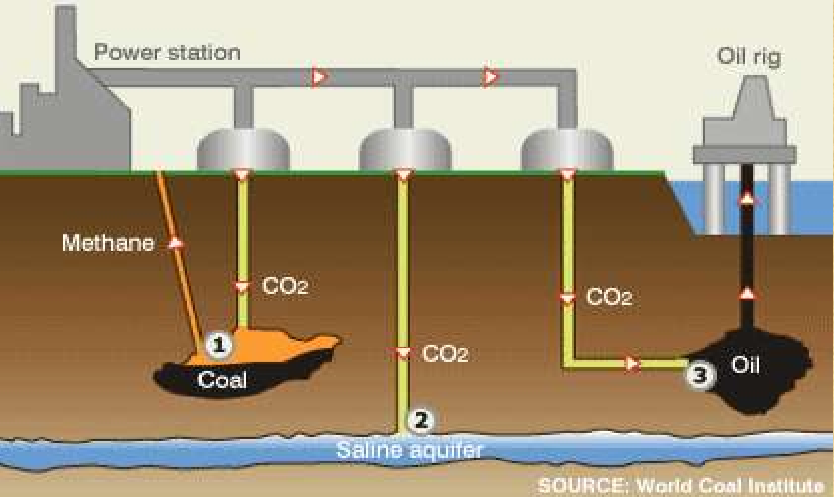 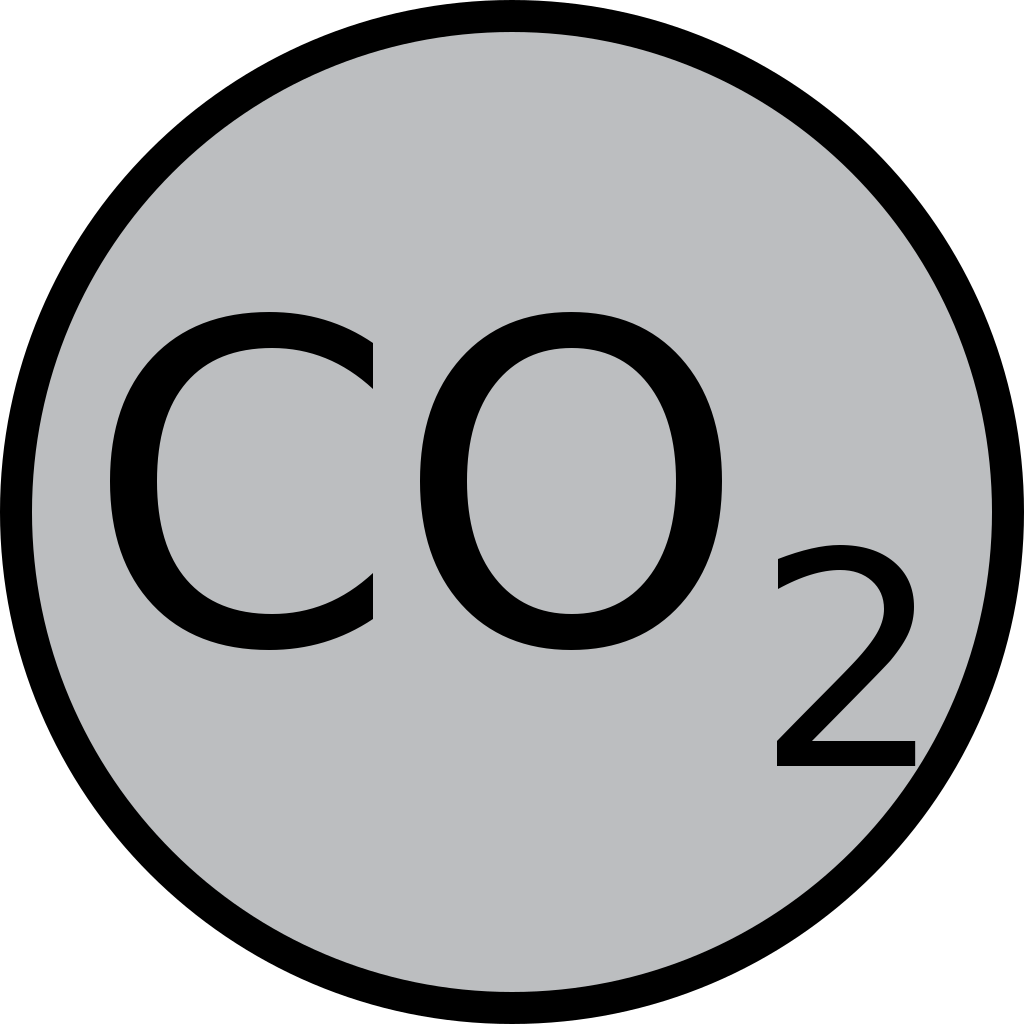 Oceanic storage
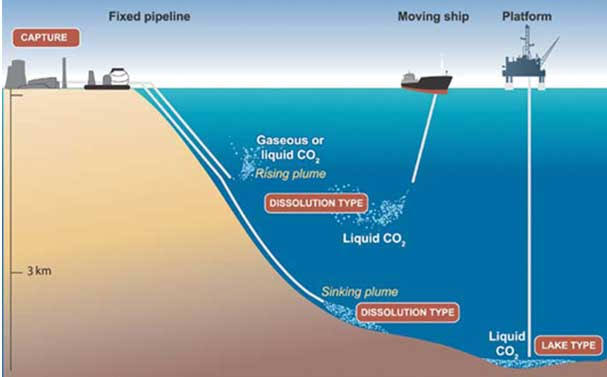 Dissolving CO2 at mid depths
Injecting CO2 at depths exceeding 3km where it would form lakes of liquid CO2
Below 3km where depth
Liquid CO2 will be denser than sea water and will sink to the ocean floor
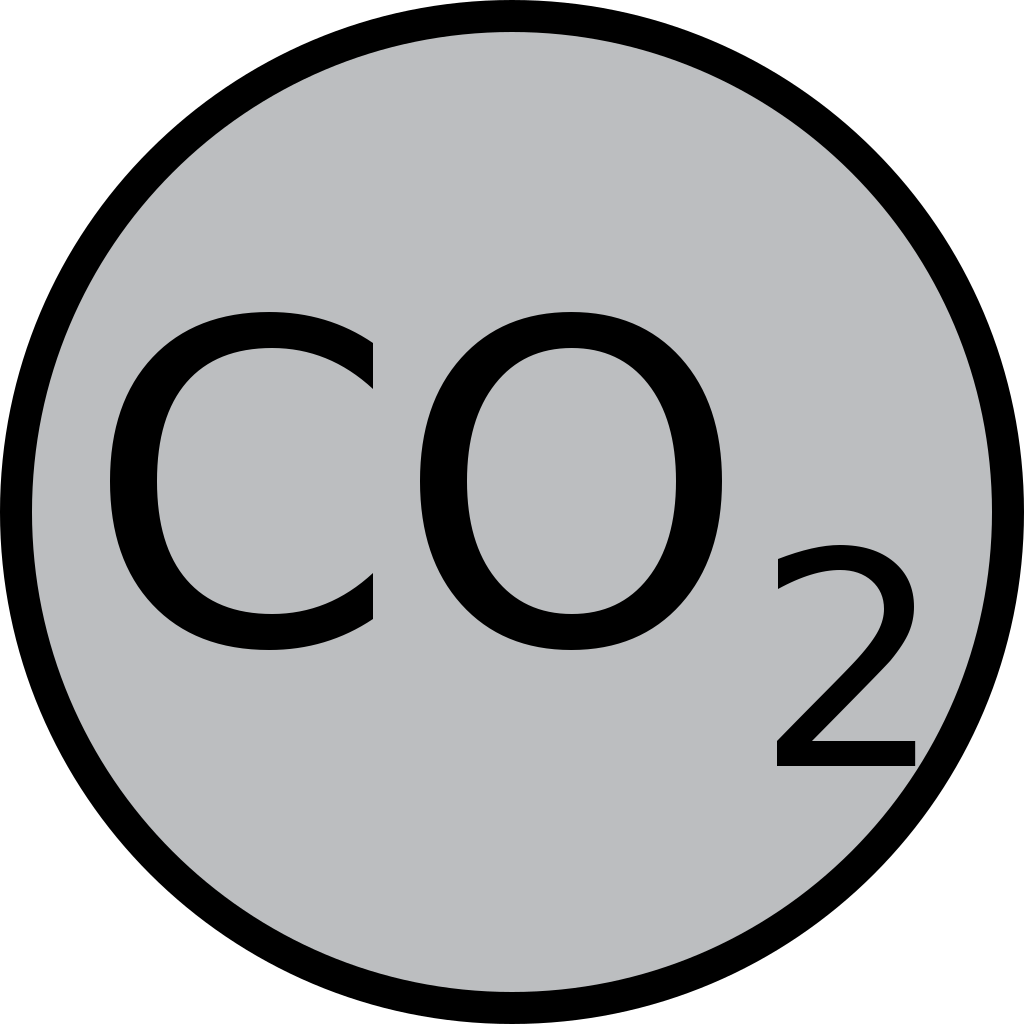 Mineral Storage
CO2 is reacted with mineral to form Carbonates
Purification of CO2
The purification CO2 consist on two methods:
Cryogenic separation 
Distillation
Cryogenic separation
Cryogenic separation method, the liquefaction temperature increases by improving the initial pressure of the mixed gases
 The separation ratio could also be maintained at a high level by multi-stage separation and compression
Distillation
In the distillation subsystem, crude product is distillated under high pressure and near ambient temperature conditions
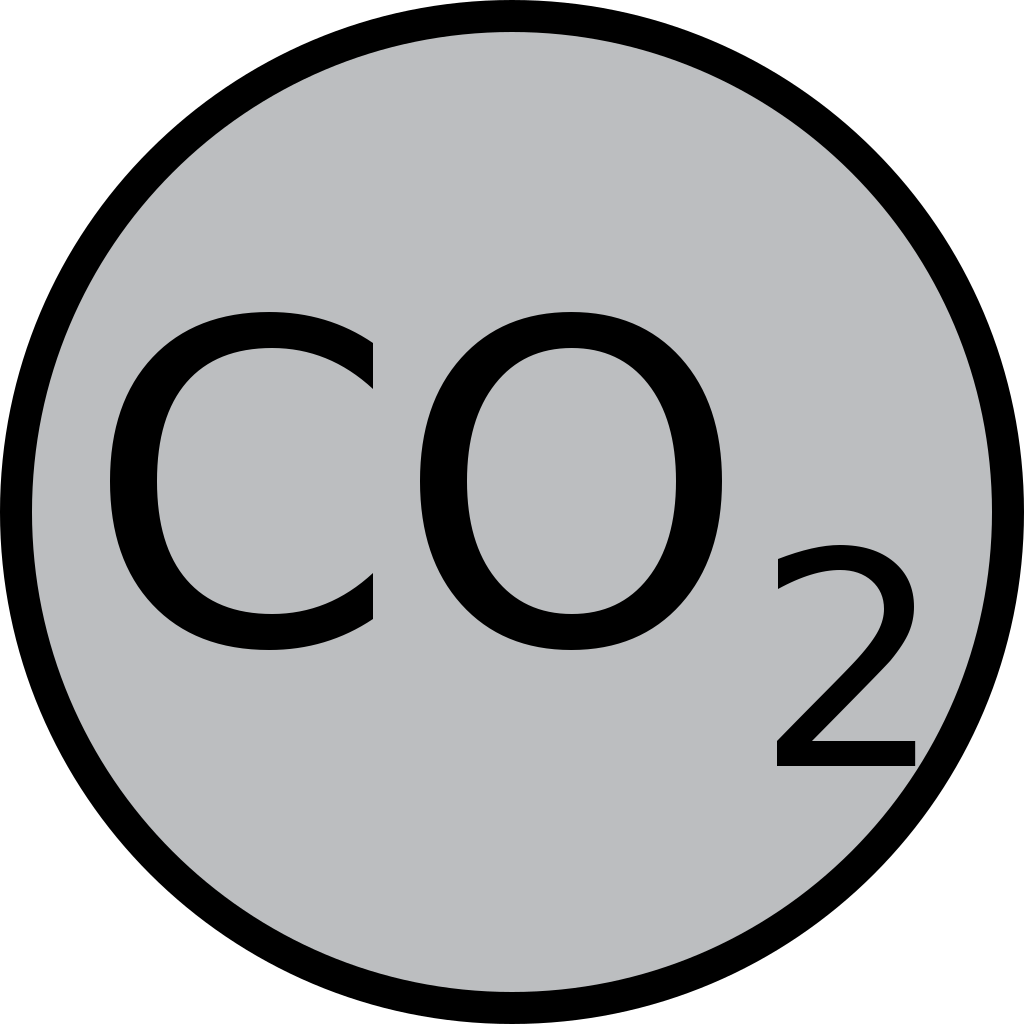 MAJOR STORAGE SITES IN THE WORLD
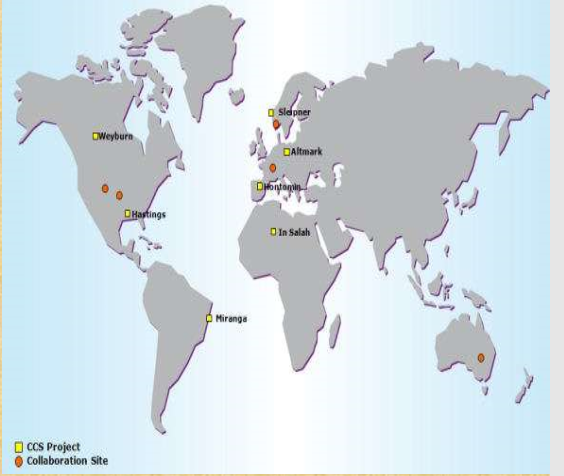 Sleipner, Norwegian North Sea 
Altmark, Germany 
Weyburn, Canada 
 In Salah, Algeria 
 Miranga, Brazil 
 Hontomin, Spain 
 Hastings, Texas, USA
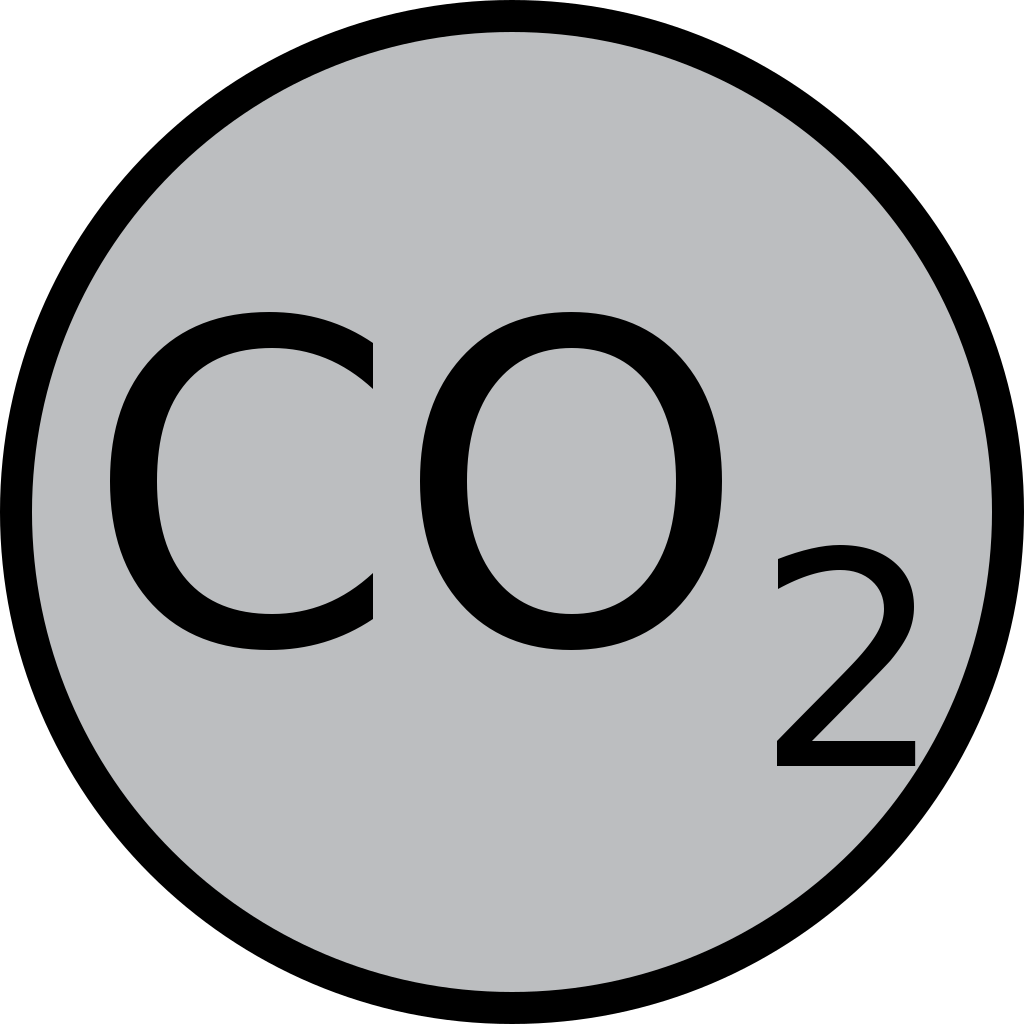 Advantages
Reduces pollution 
Reduces changes in atmospheric temperature 
Enhanced oil recovery
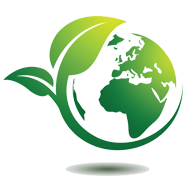 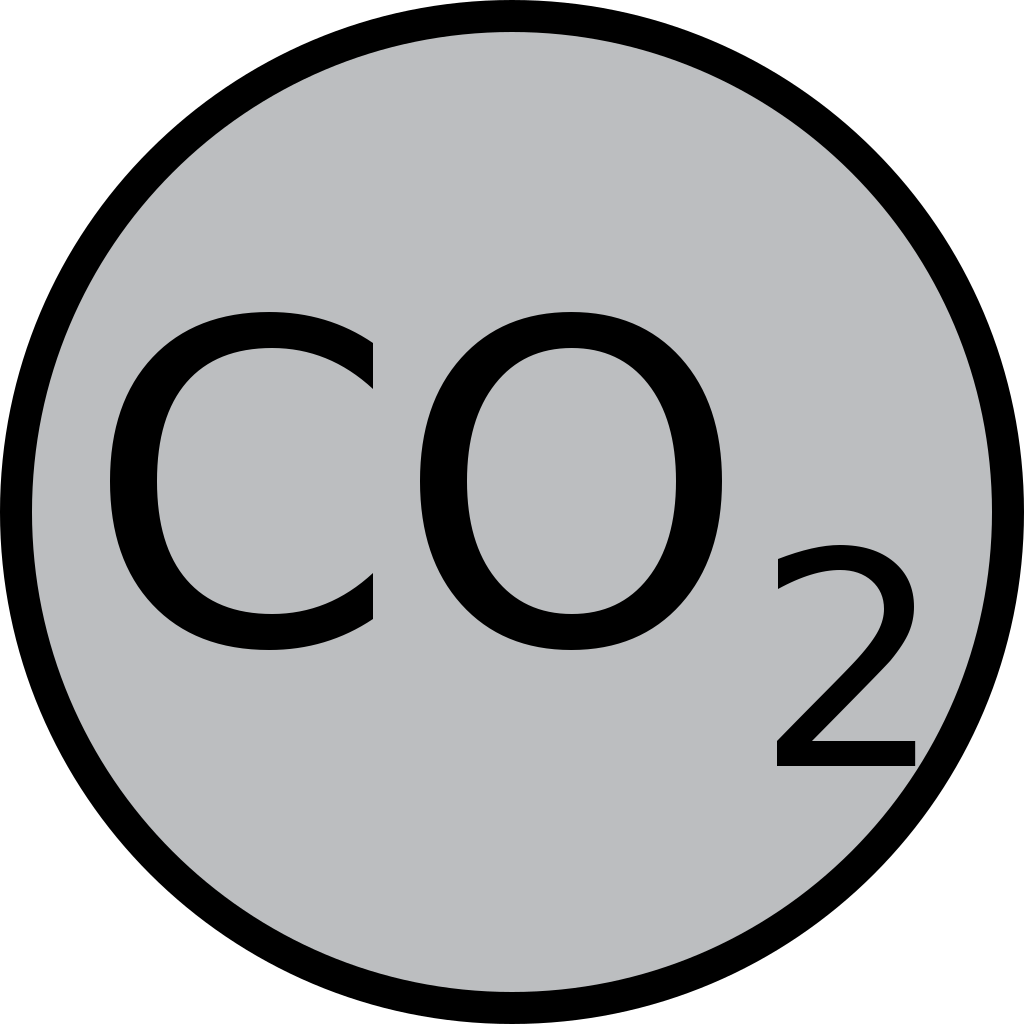 Disadvantages
Leakage problems may occur 
Costly process
Damage pipelines 
Oceanic Acidification
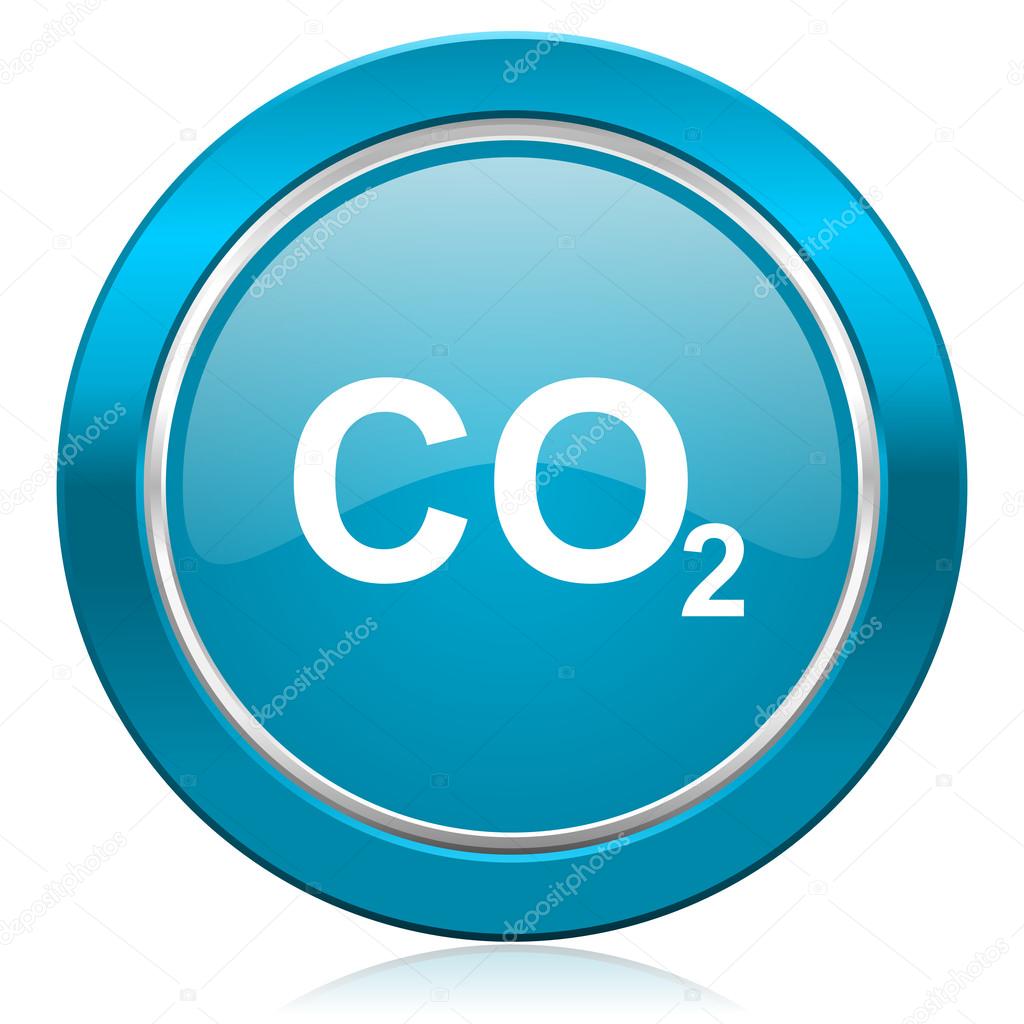 Conclusion
CCS involves capturing millions of tones of CO2 a year from gas or coal 
Valuable tool in the fight against climatic change
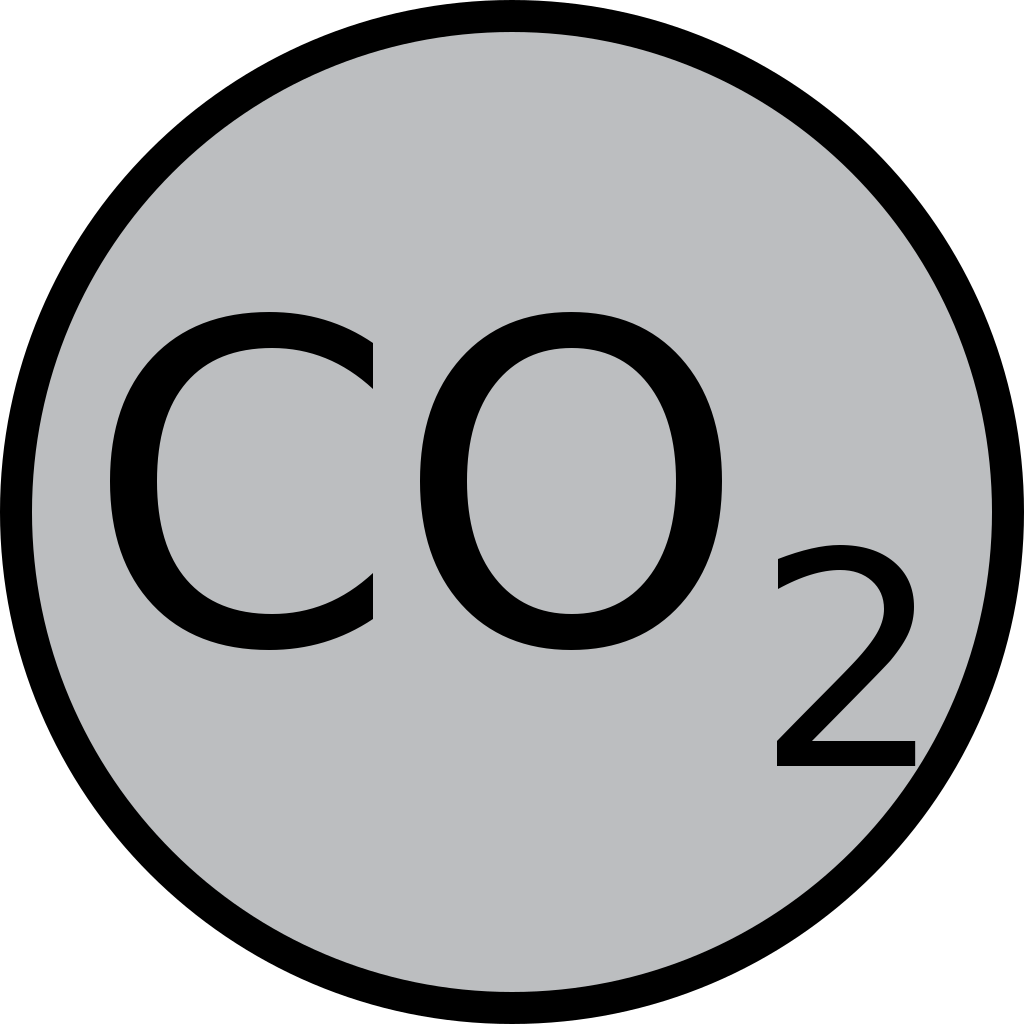 Uses of CO2
Food
Carbon dioxide is a food additive used as a propellant and acidity regulator in the food industry
It is approved for usage in the EU, USA, Australia and New Zealand
Baking
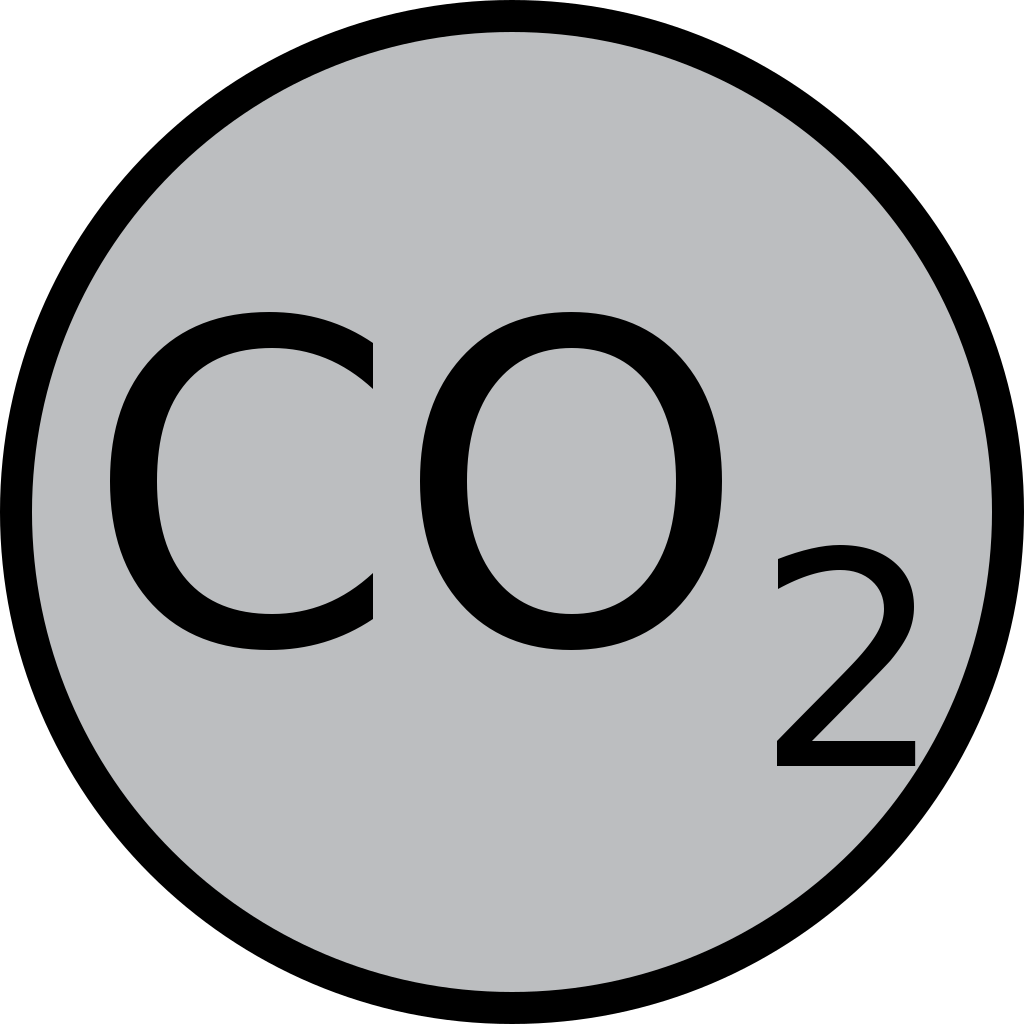 Leavening agents cause dough to rise by producing carbon dioxide
 yeast produces carbon dioxide by fermentation of sugars within the dough, while chemical leaveners such as baking powder and baking soda release carbon dioxide when heated or if exposed to acids
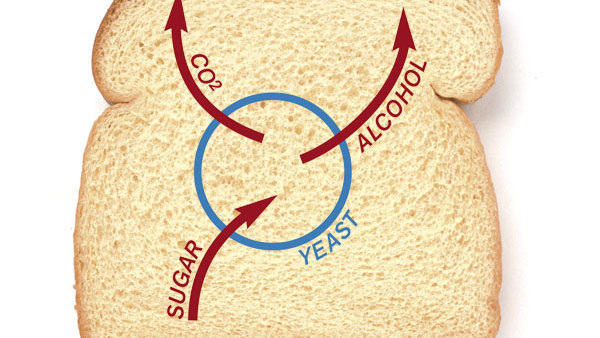 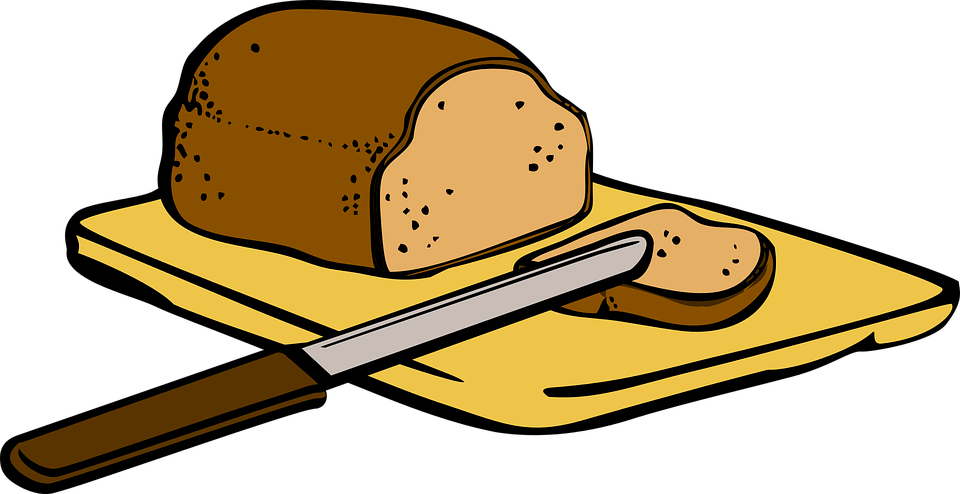 Beverages Carbonation
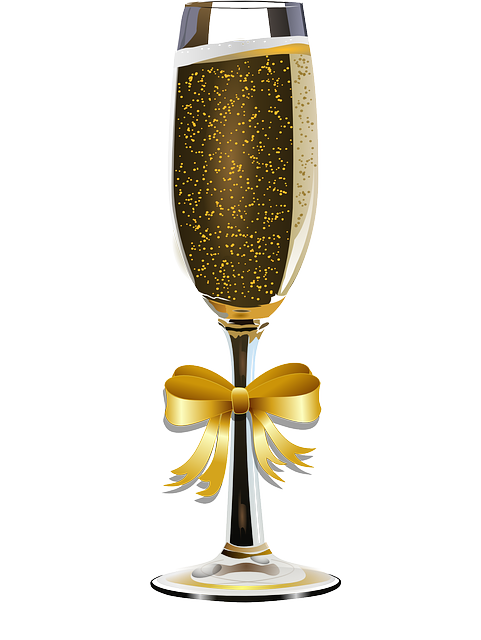 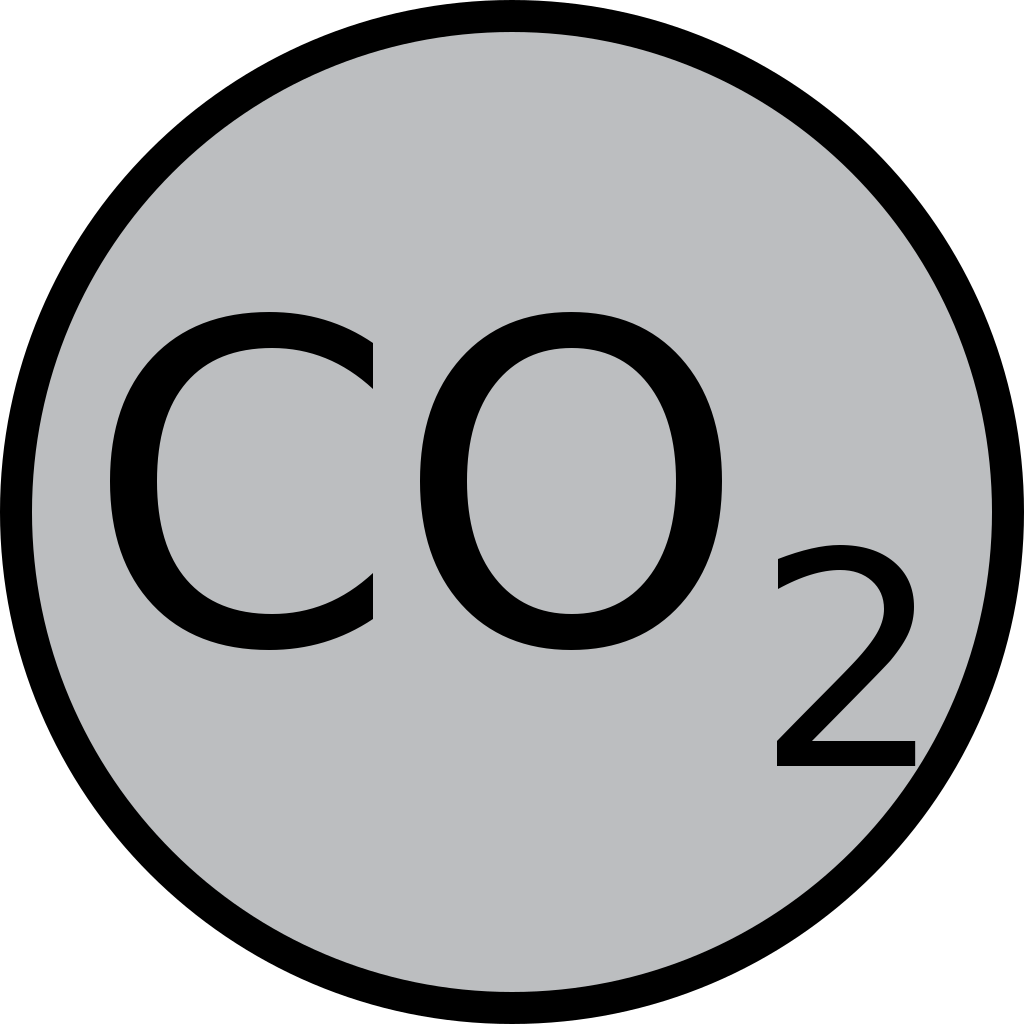 Carbon dioxide is used to produce carbonated soft drinks and soda water
 Traditionally, the carbonation in beer and sparkling wine came about through natural fermentation, but many manufacturers carbonate these drinks with carbon dioxide recovered from the fermentation process
 In the case of bottled and kegged beer, the most common method used is carbonation with recycled carbon dioxide
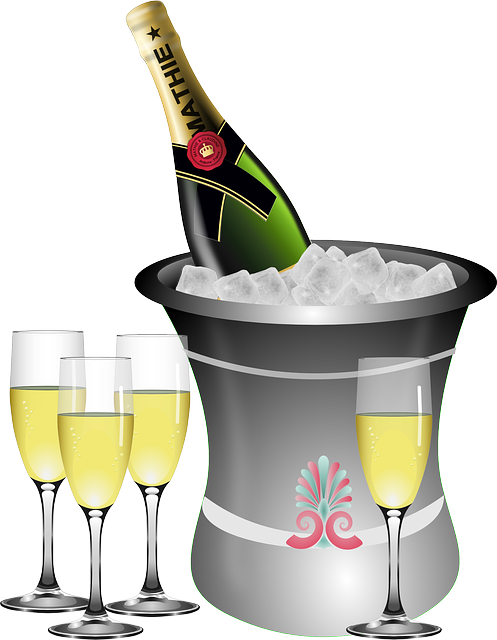 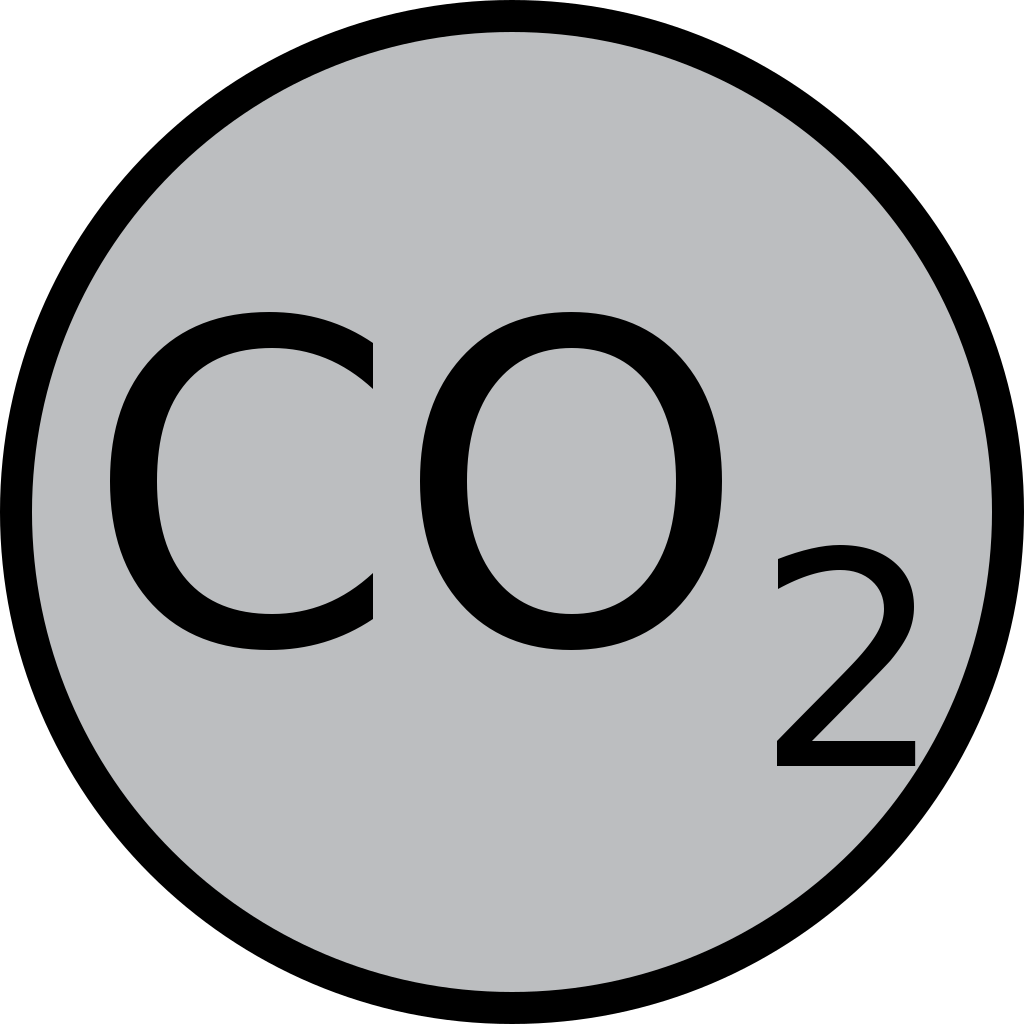 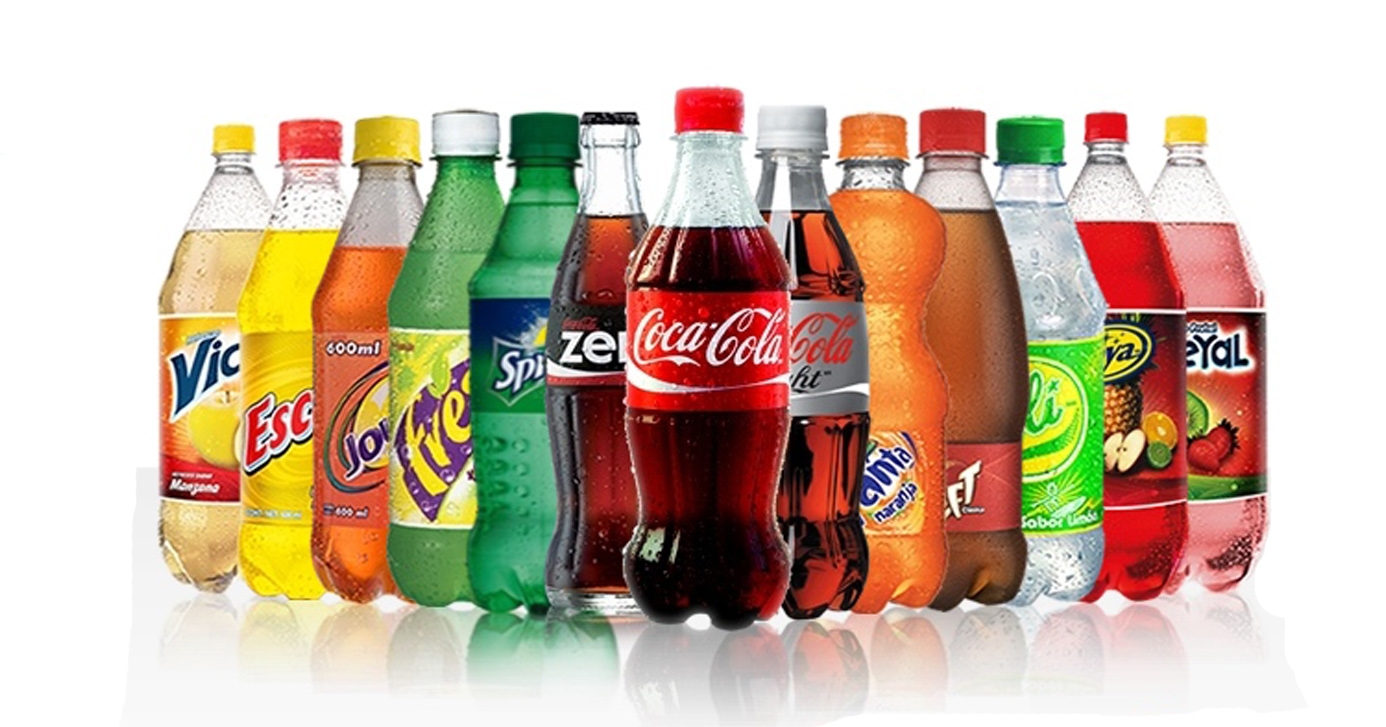 Carbonated Beverages
Wine Making
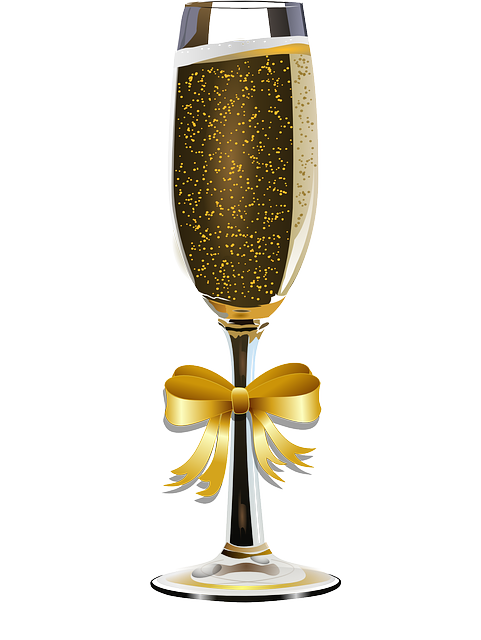 CO2 is used as a seal gas to prevent oxidation of the wine during maturation
The main advantage of using dry ice over regular water ice is that, 
 It cools the grapes without adding any additional water that may decrease the sugar concentration in the grape
Therefore also decrease the alcohol concentration in the finished wine.
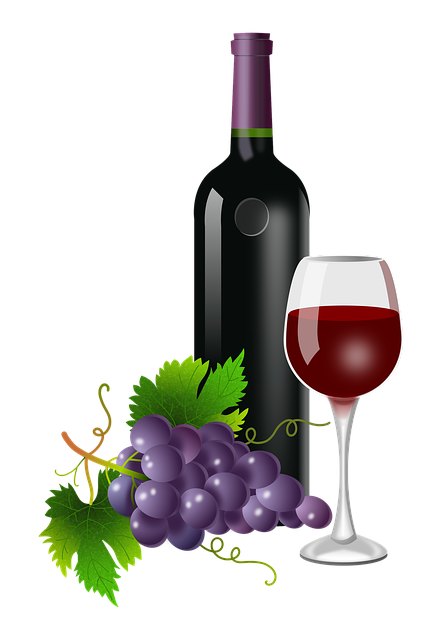 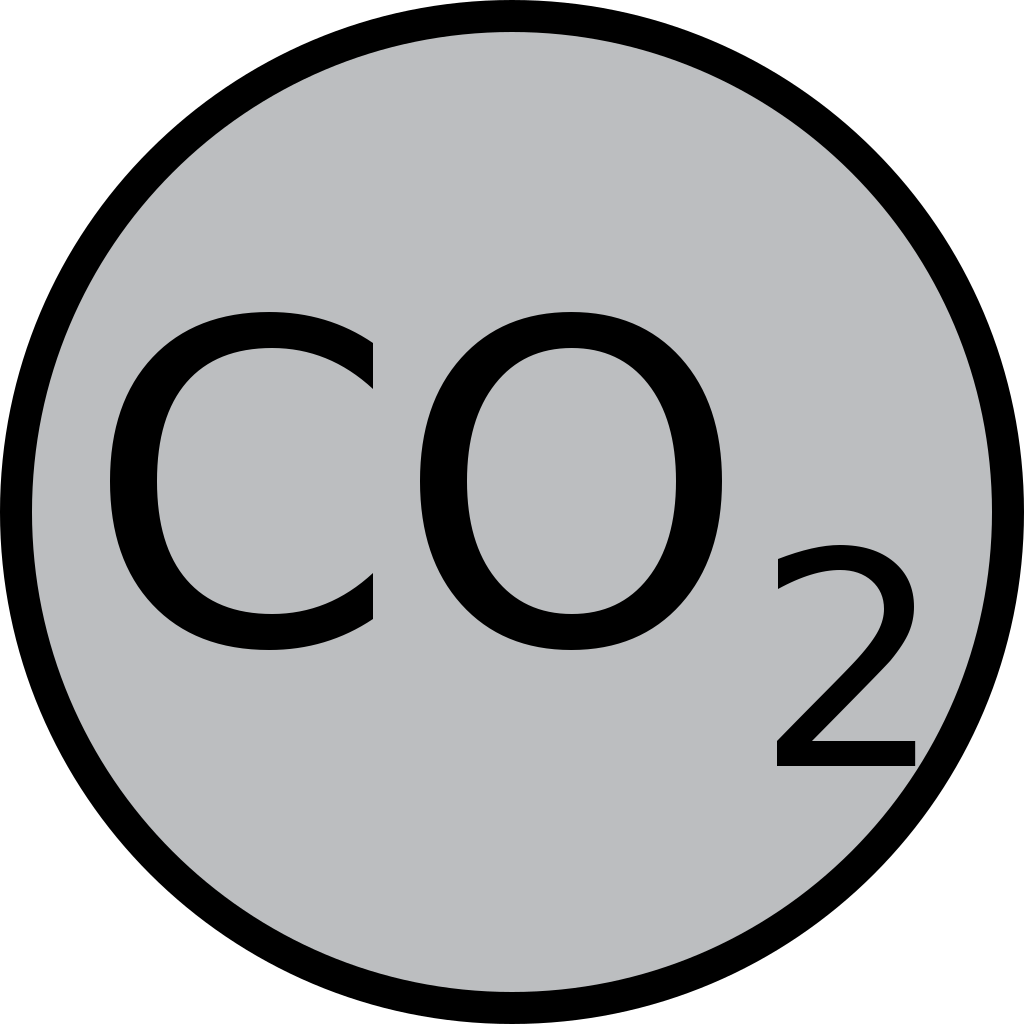 Cont...
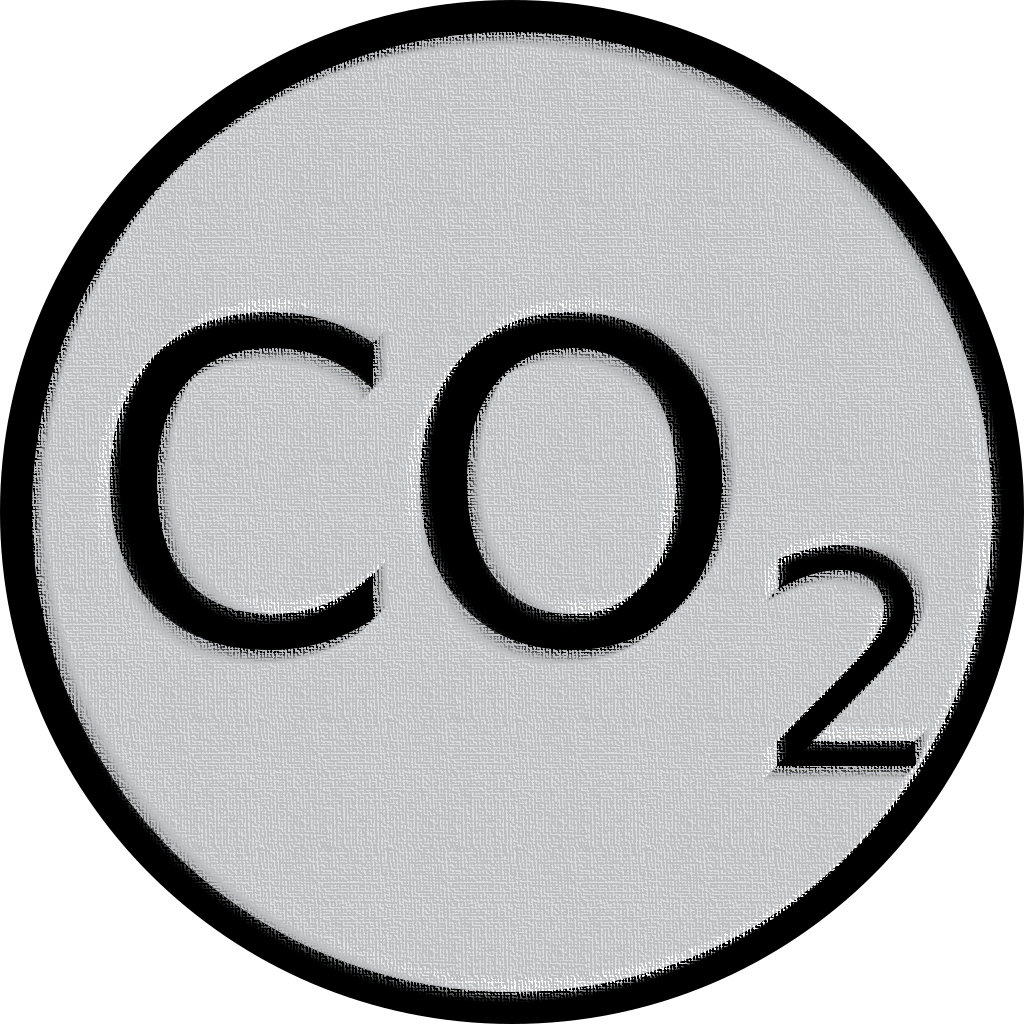 CO2 is also produced during the fermentation process
 It is already captured on-site for reuse for its inert gas properties
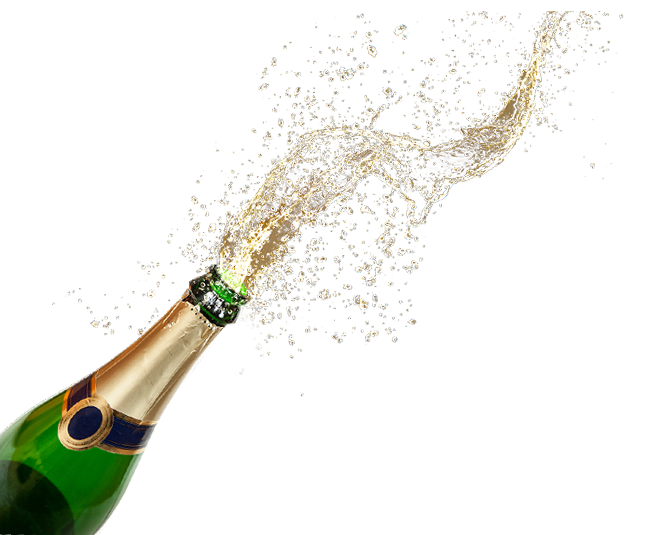 Coffee Decaffeination
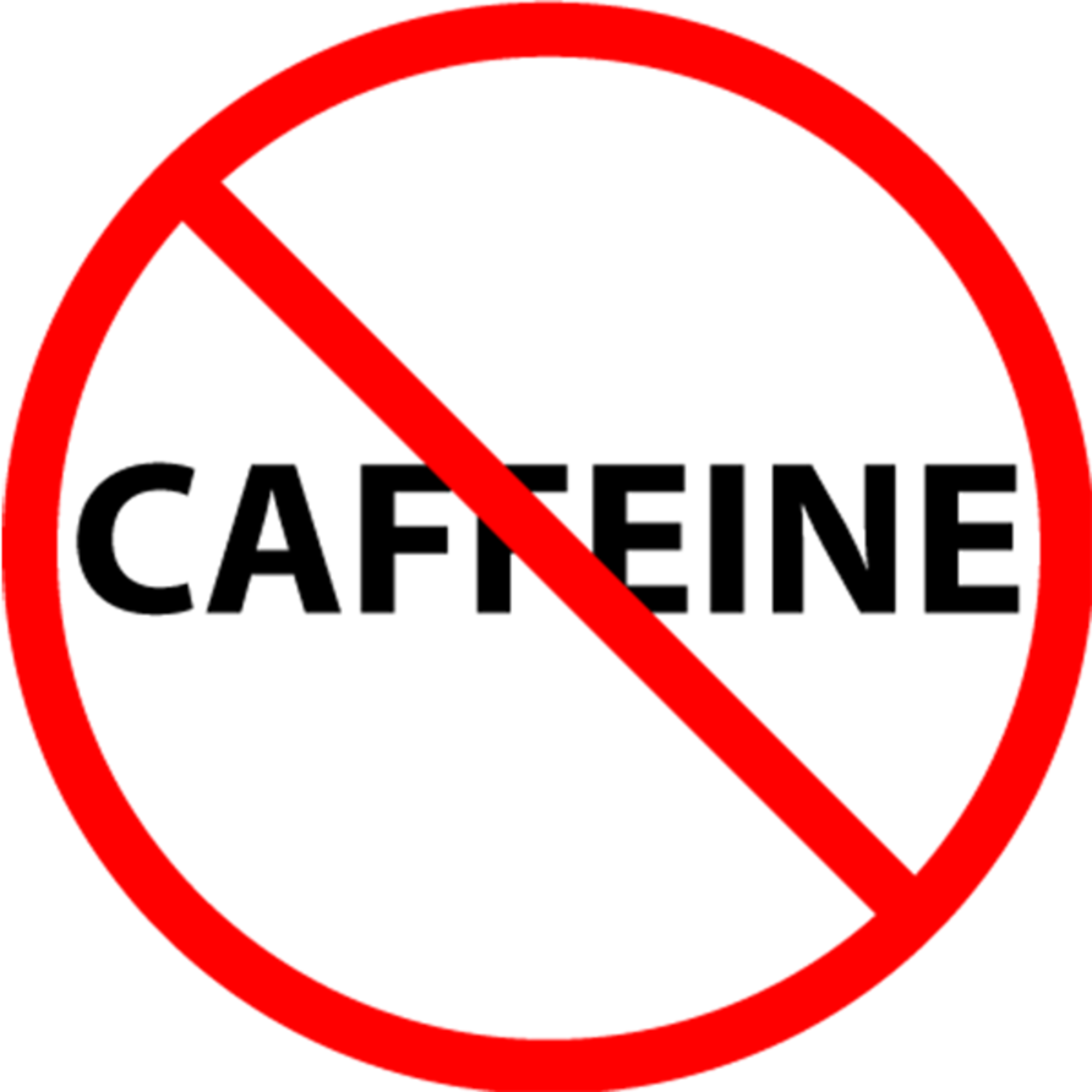 Supercritical CO2 is used as the solvent for decaffeinating coffee
 It is preferred due to its inert and non-toxic properties.
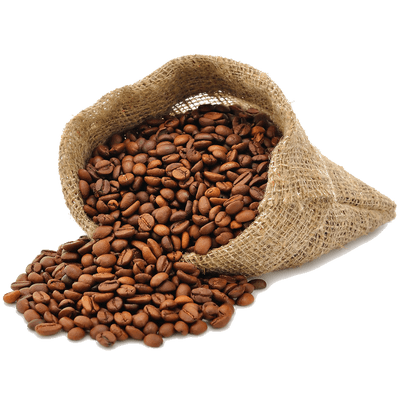 Welding & Metal Fabrication
Carbon dioxide is most often mixed with argon as a shielding gas 
Used to prevent atmospheric contamination of molten metal in electric arc welding processes
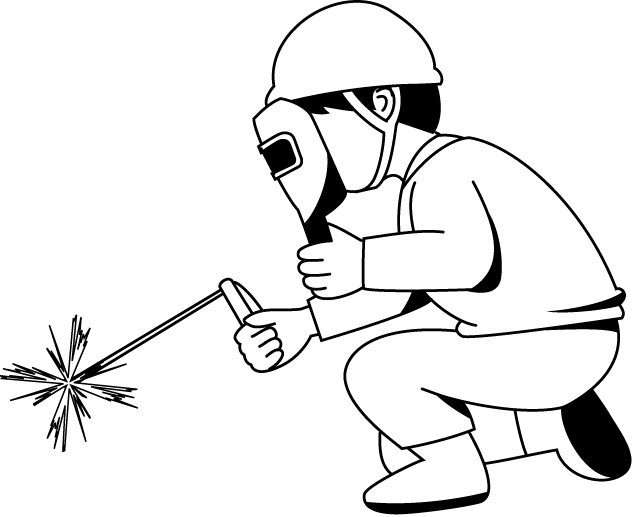 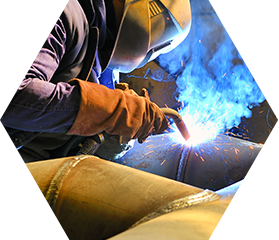 Fire Extinguisher
Carbon dioxide extinguishes flame
Some fire extinguishers, especially those designed for electrical fires, contain liquid carbon dioxide under pressure
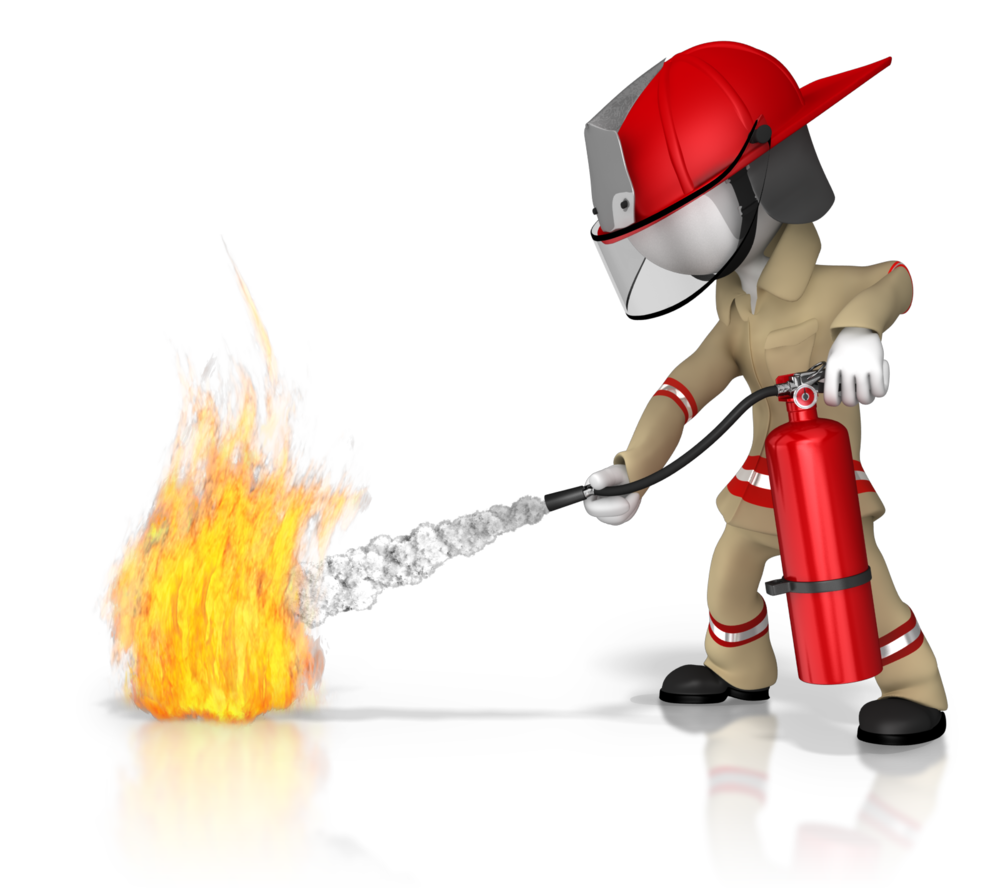 Food processing, preservation and packaging
CO2 is used for various applications in the food industry 
Carbon dioxide is commonly used in MAP and CAP because of its ability to inhibit growth of bacteria that cause spoilage
In packaging applications, CO2 is used in MAP&CAP with products such as cheese, poultry, snacks, produce and red meat etc.
 Including cooling while grinding powders such as spices and as an inert atmosphere to prevent food spoilage
Supercritical CO2 as solvent
Liquid carbon dioxide is a good solvent for many lipophilic organic compounds
It is used to remove caffeine from coffee
Other chemical processing industries as a less toxic alternative to more traditional solvents such as oraganochlorides
Pulp and paper processing
CO2 is used to reduce pH during pulp washing operations.
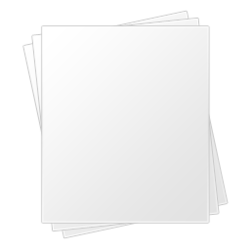 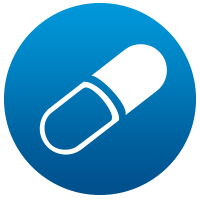 Pharmaceutical
Use of CO2 in the pharmaceutical industry typically includes 
Inerting
Chemical synthesis
Supercritical fluid extraction
Product transportation at low temperature
Acidification of wastewater
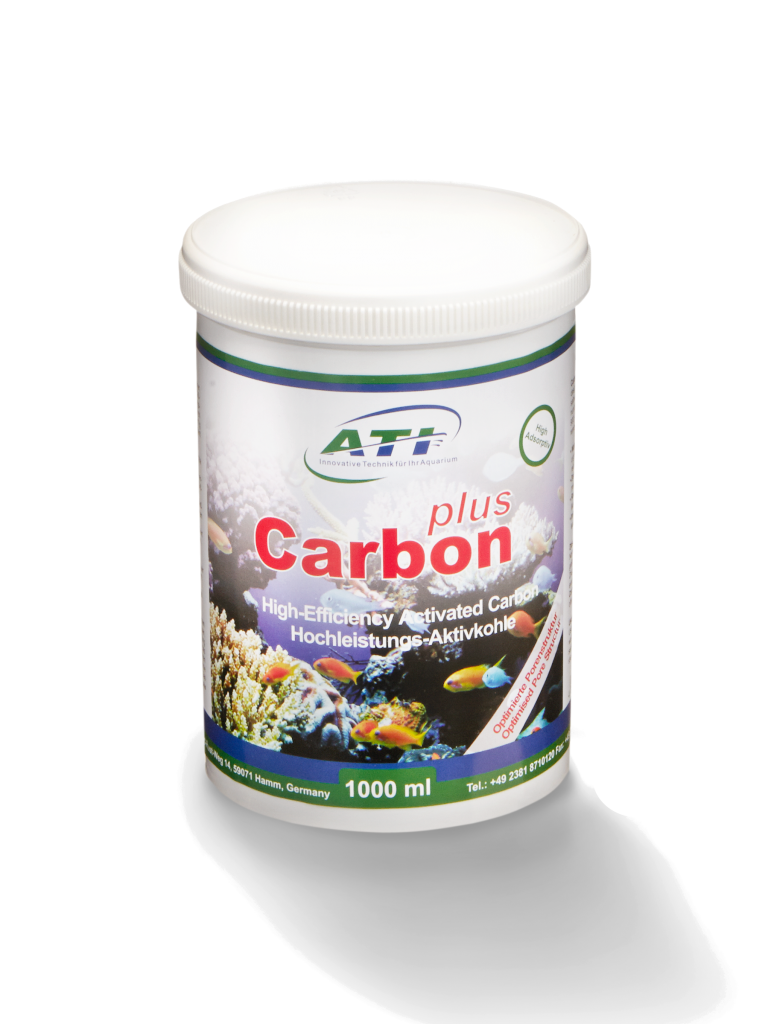 Enhanced oil recovery (EOR)
Co2 is injected into depleted oil fields
The CO2 acts as a solvent that reduces the viscosity of the oil, enabling it to flow to the production well
Once production is complete, the CO2 can potentially be permanently stored in the reservoir
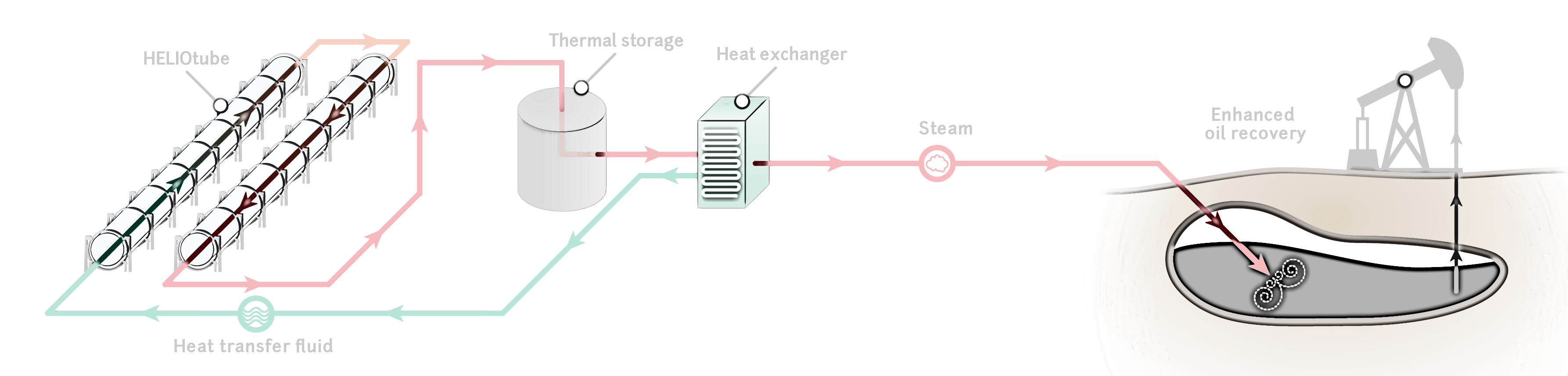 Horticulture
CO2 is provided to greenhouses to maintain optimal Co2 concentration and maximize plant growth rate
 Sources include on-site cogeneration schemes as well as off-site industrial sources connected via pipeline networks
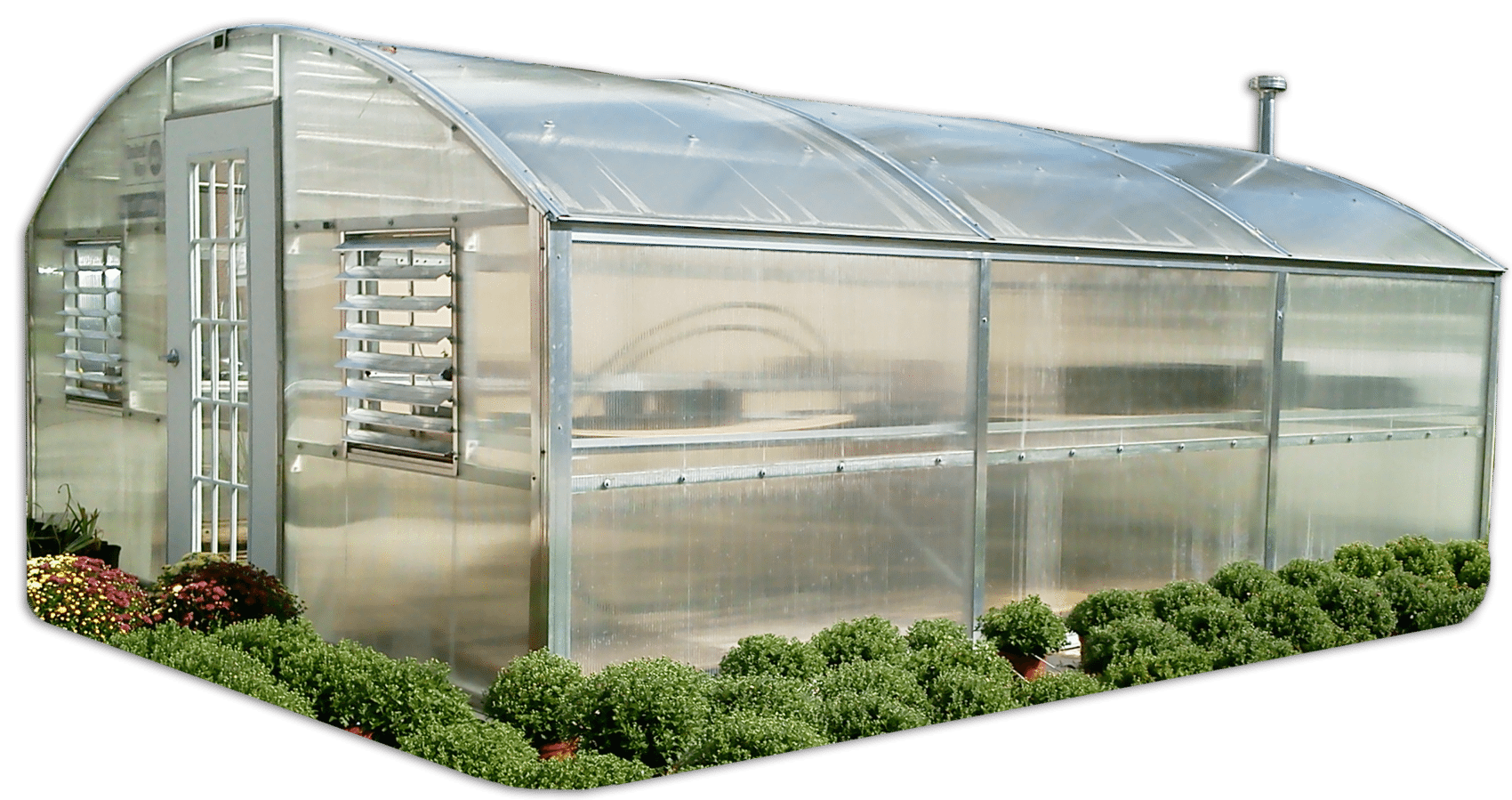